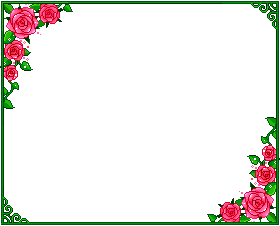 TRƯỜNG MẦM NON TRÀNG AN
Chủ đề: Động vật
Đề tài: Truyện “ Chuyện của thỏ con”
Lứa tuổi: Mẫu giáo bé (3 - 4 tuổi)
Giáo viên: Trần Thị Thu Huyền
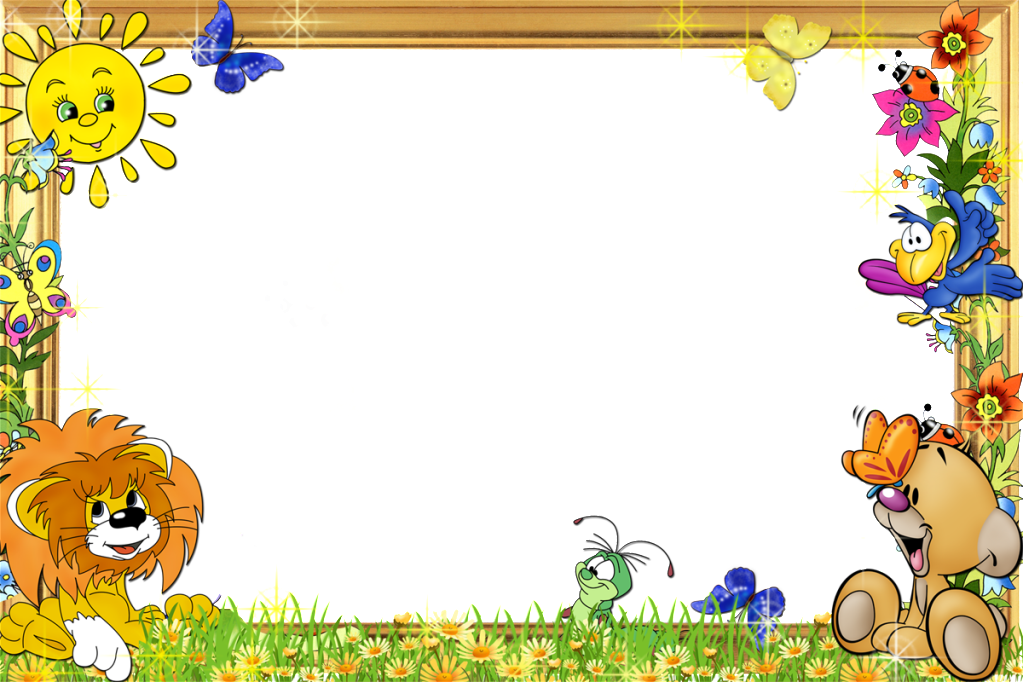 Câu chuyện:
Chuyện của thỏ con
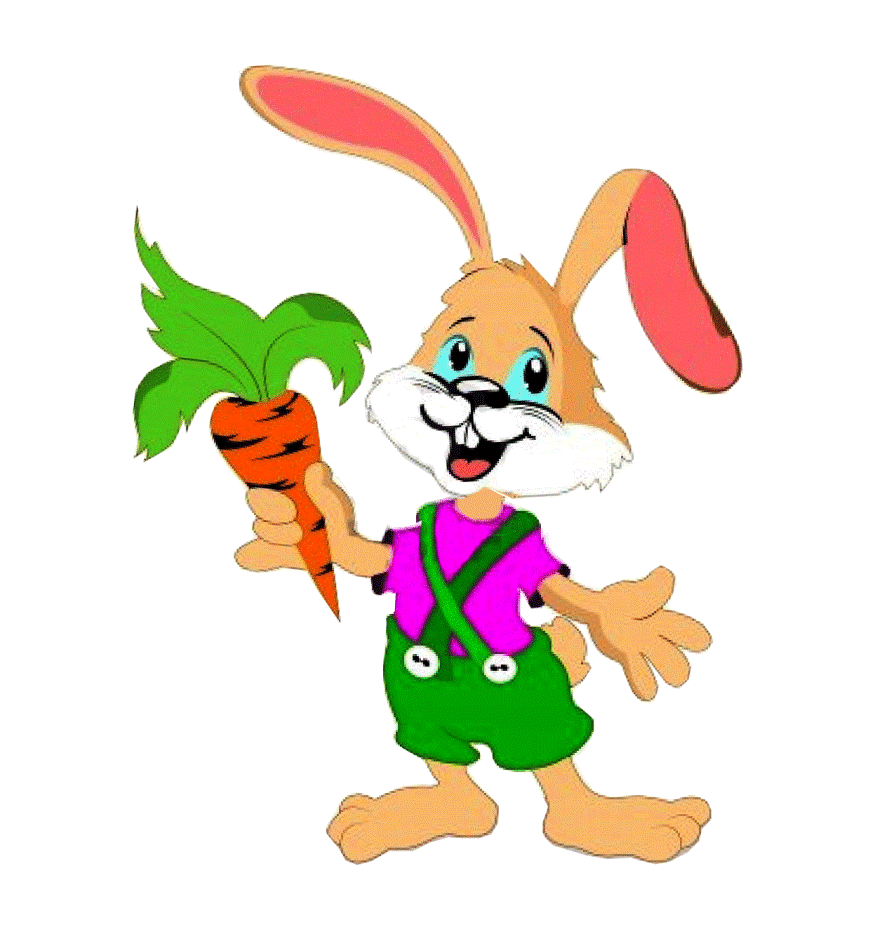 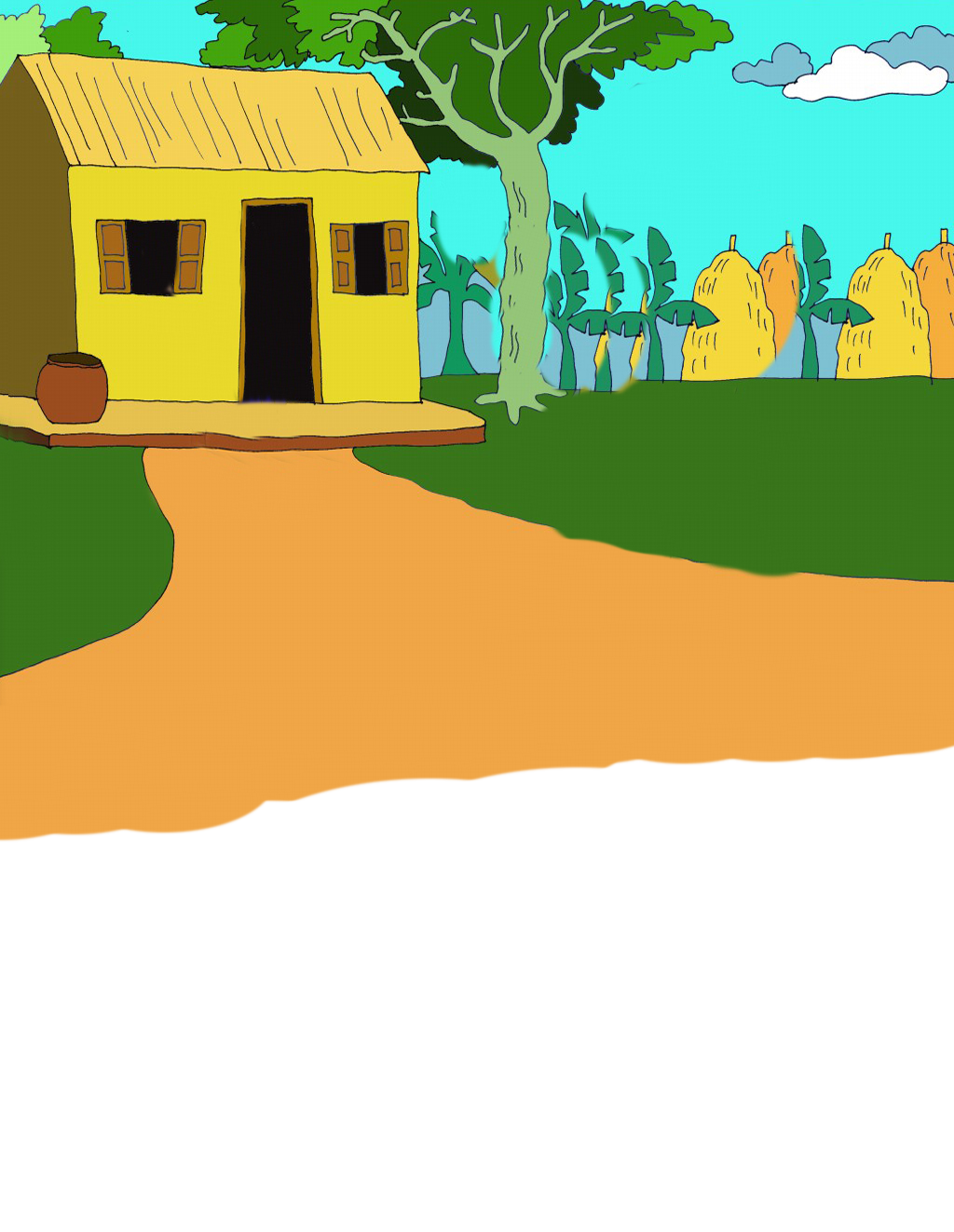 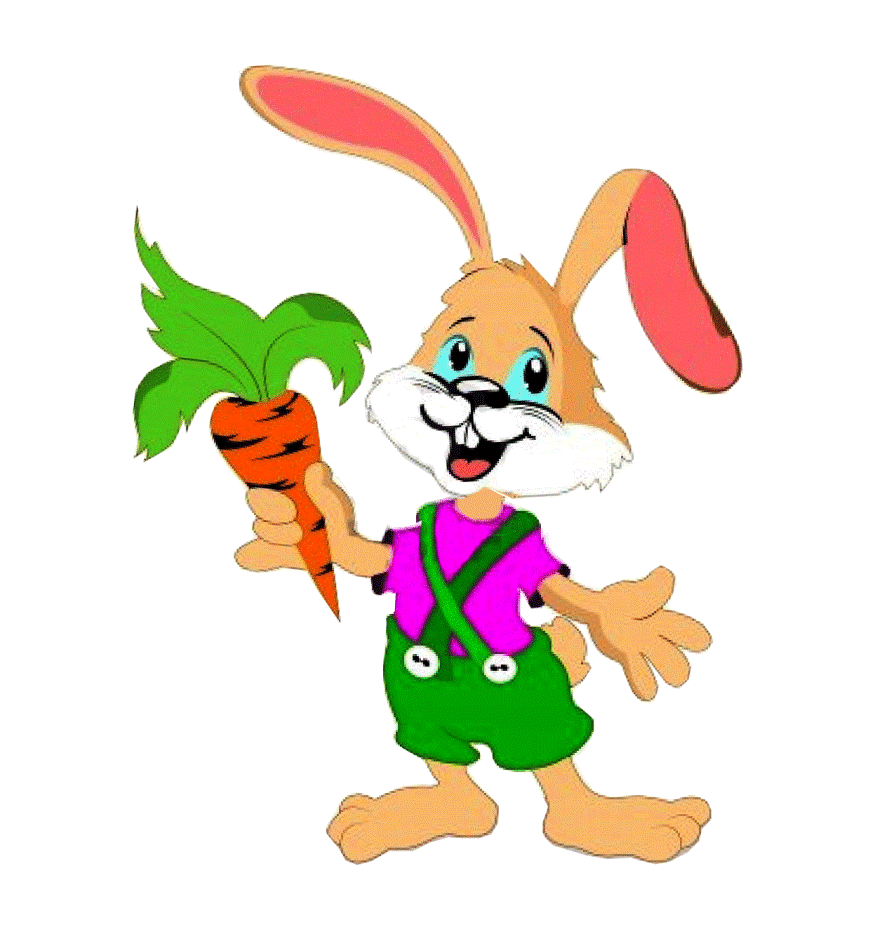 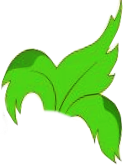 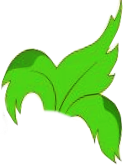 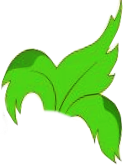 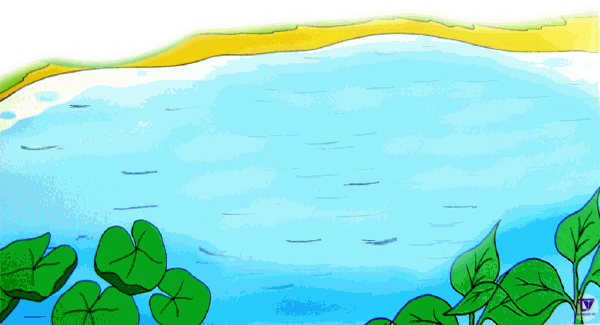 Có một chú thỏ con ngày nào ăn sáng xong cũng tiện tay vứt vỏ dưa, lá cà rôt, lá bắp cải xuống ao.
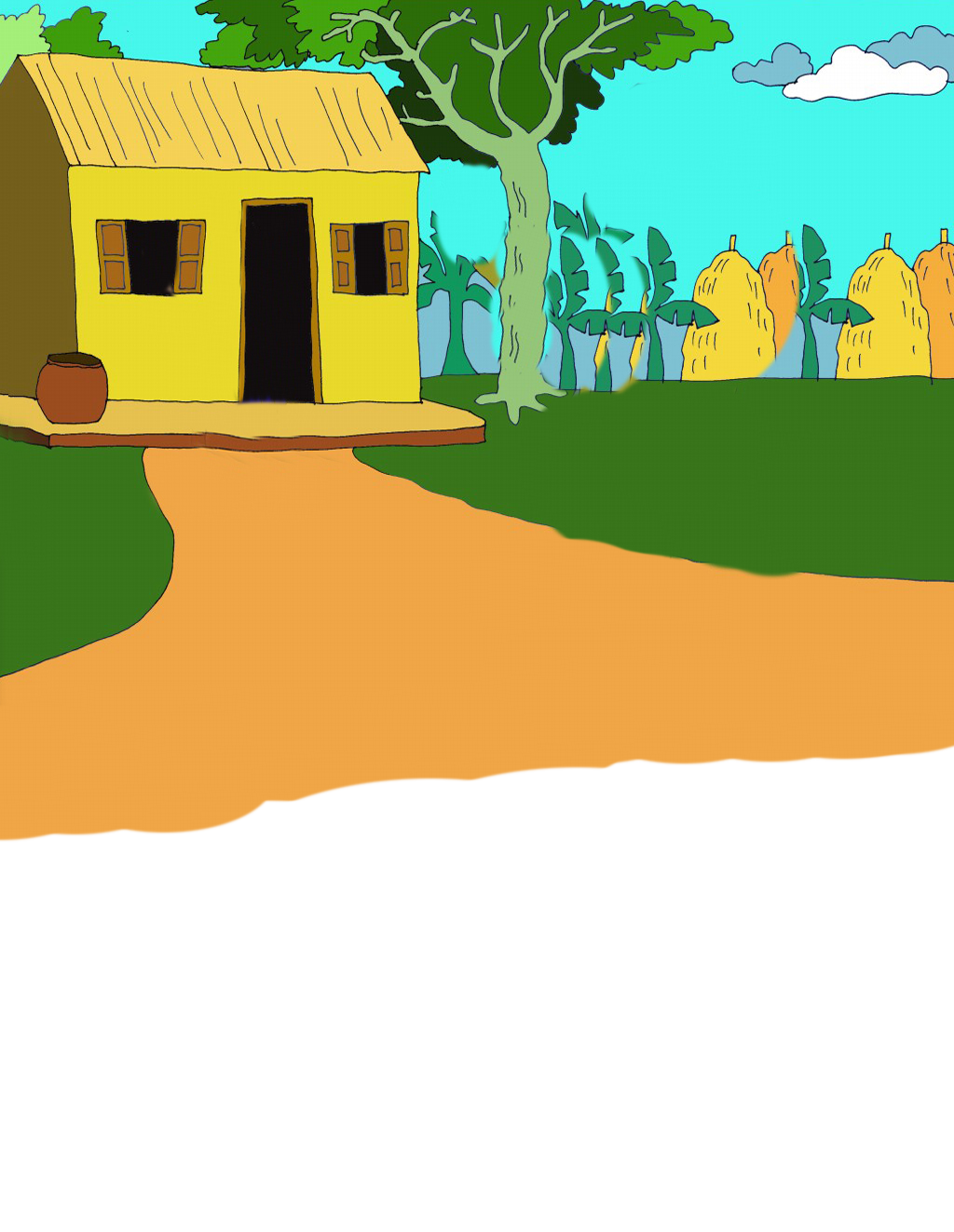 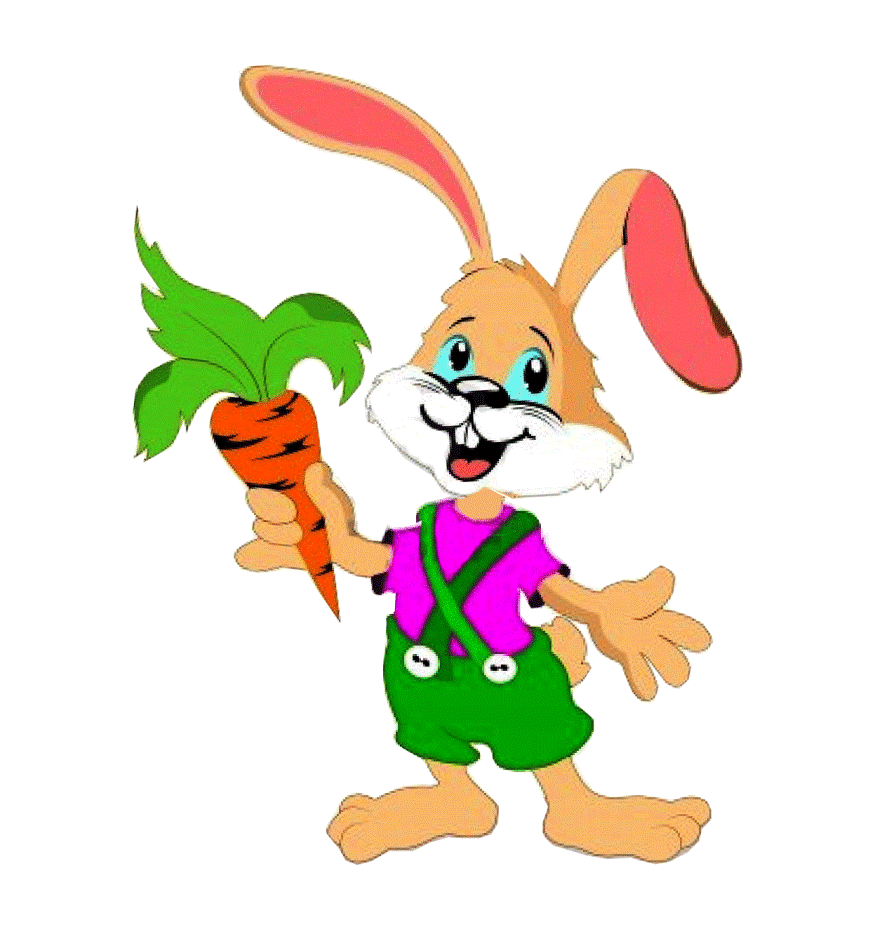 Chẳng bao lâu sau nước  trong ao bị ô nhiễm nặng, cuộc sống con vật trong ao trở nên ngột ngạt, bạn Rô phải ngoi lên mặt nước.
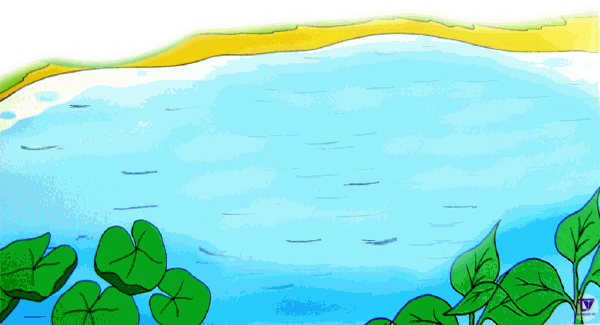 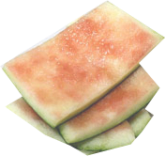 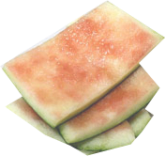 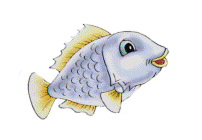 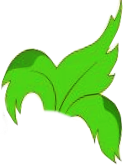 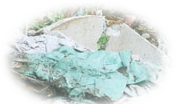 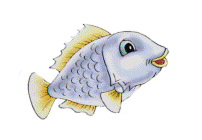 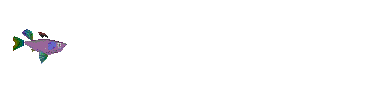 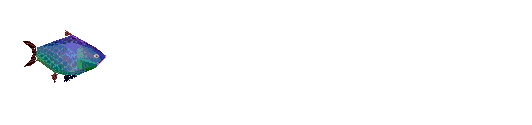 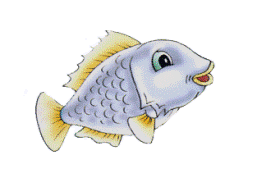 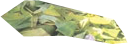 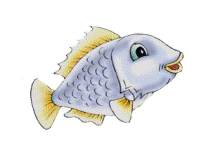 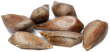 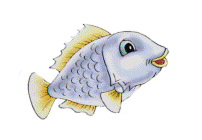 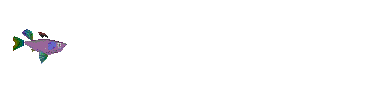 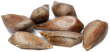 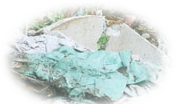 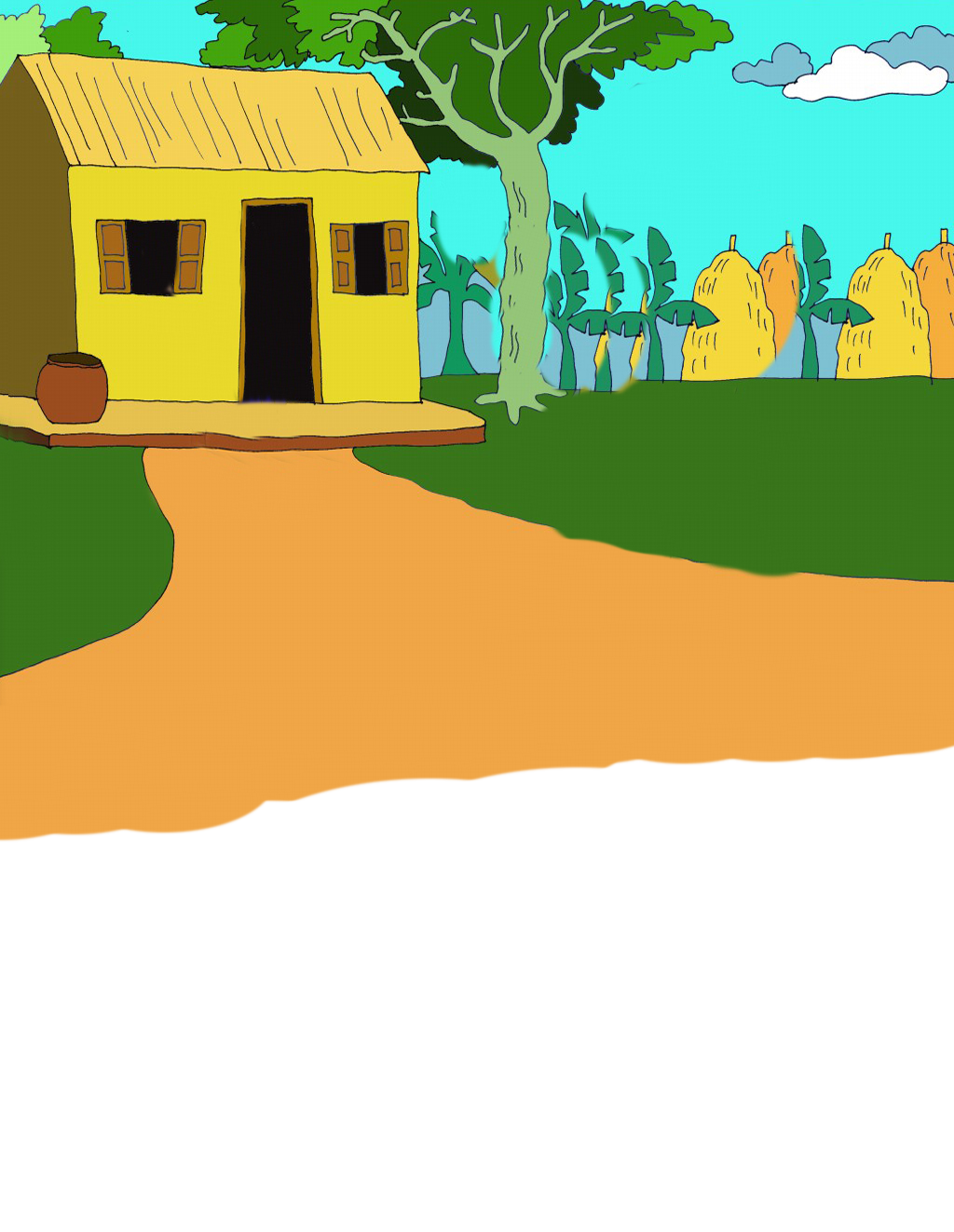 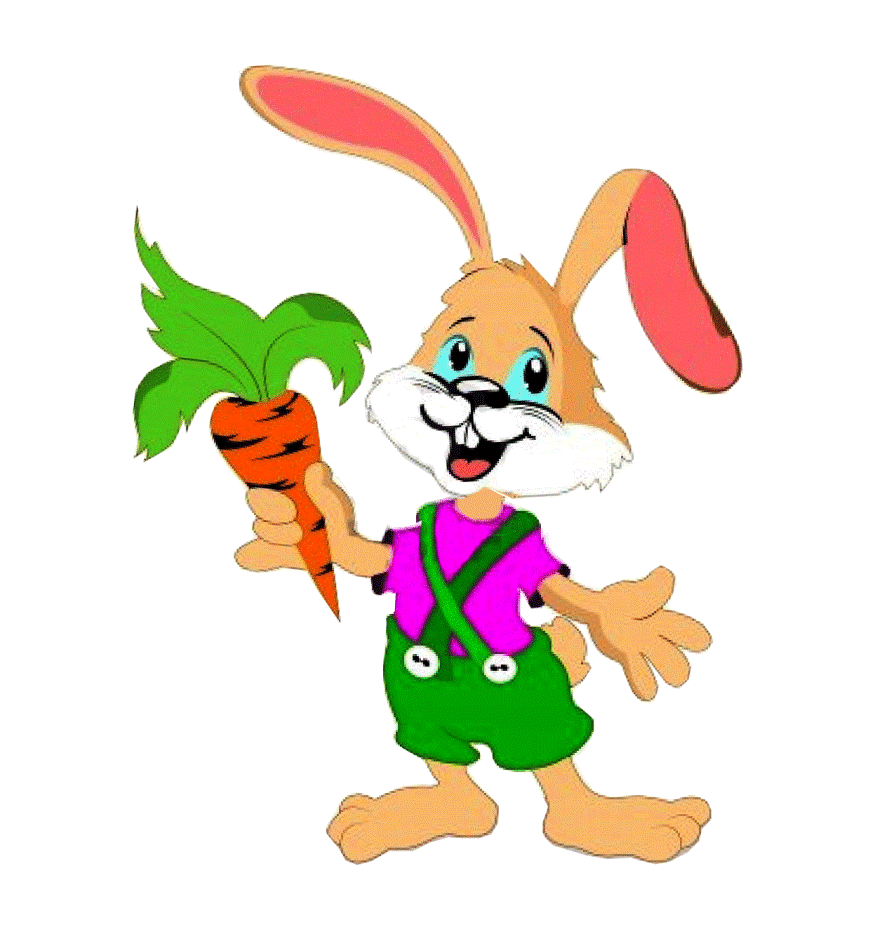 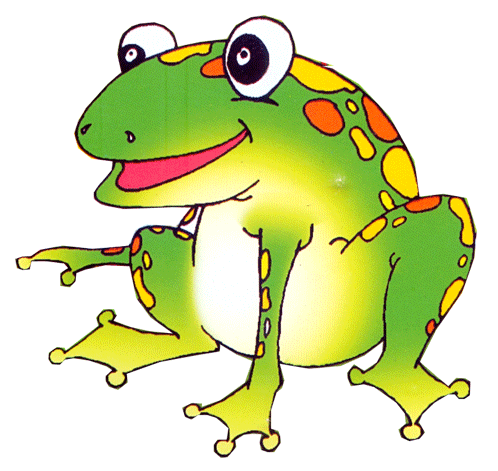 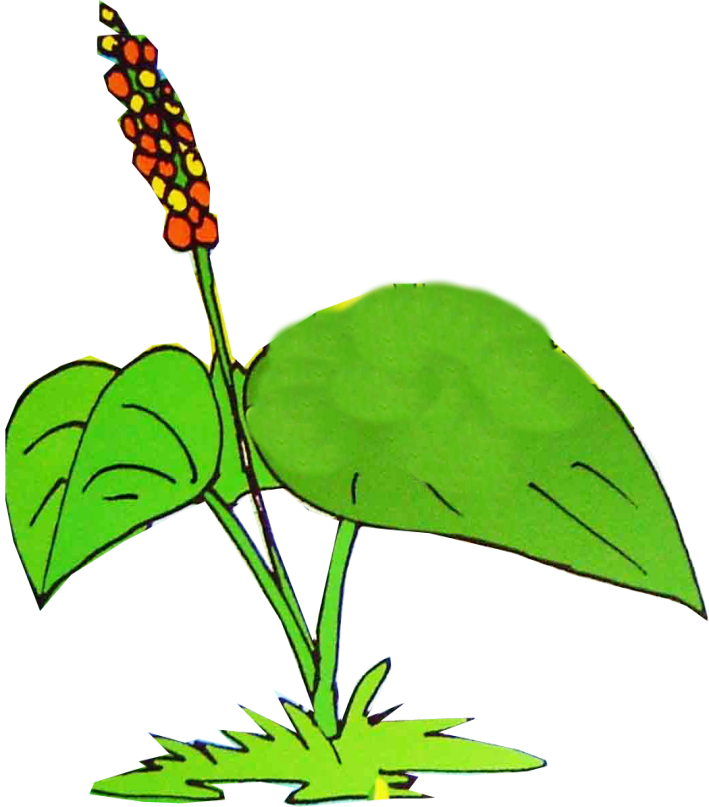 Bác ếch già không chịu đựng nổi phải nói với Thỏ 
- Ộp ộp cháu hãy vứt rác vào thùng có được không? Cháu làm thế này chả mấy chốc ngư dân ở ao này sẽ bỏ đi mất, Nhưng Thỏ bỏ ngoài tai những lời góp ý của bác Ếch
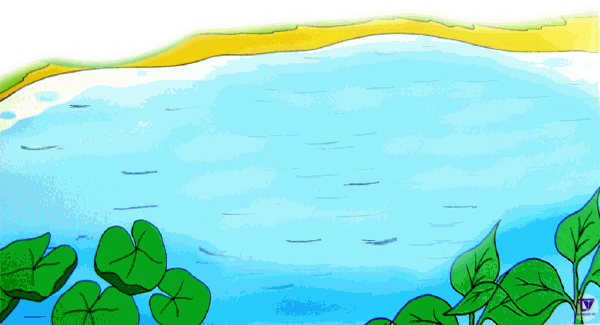 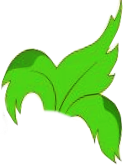 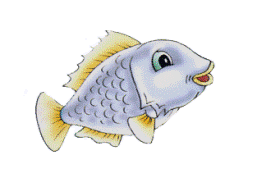 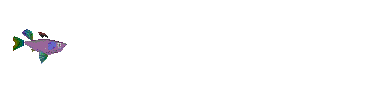 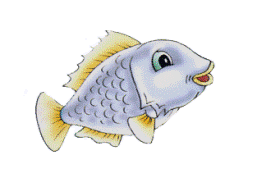 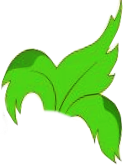 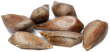 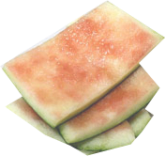 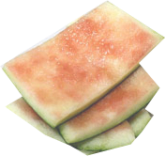 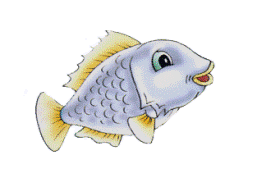 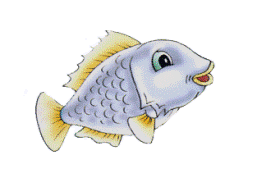 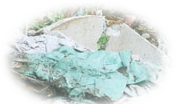 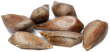 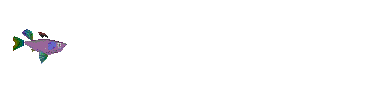 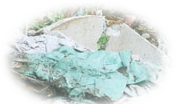 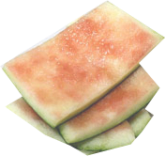 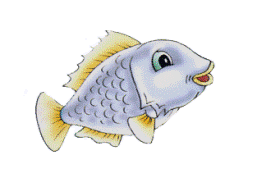 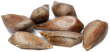 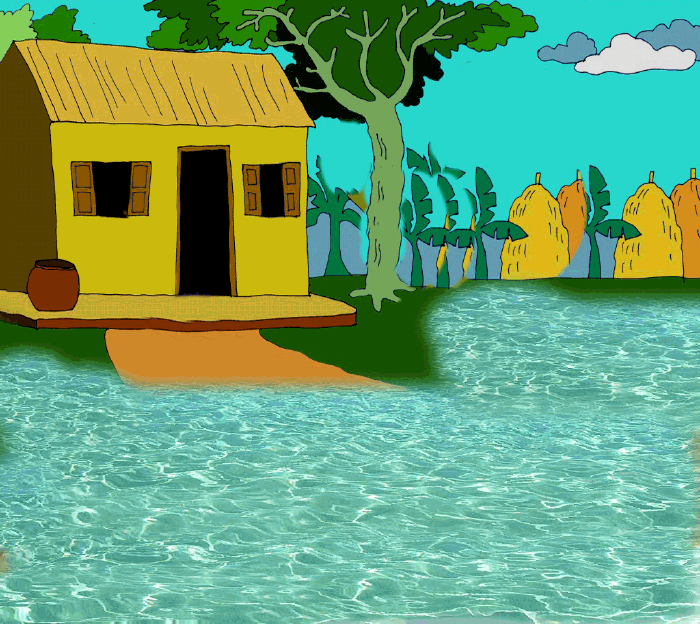 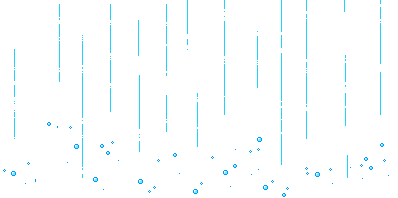 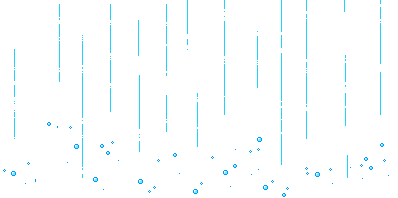 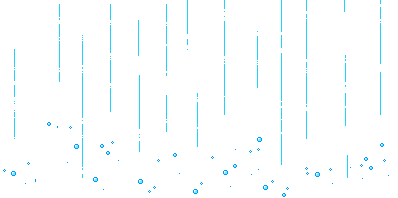 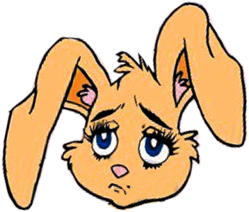 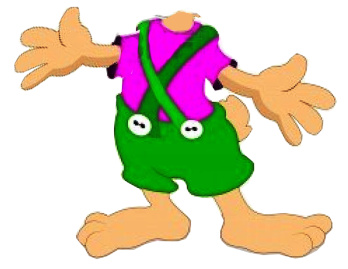 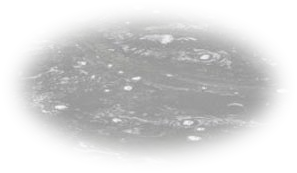 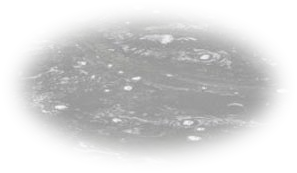 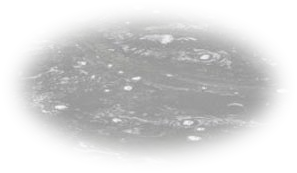 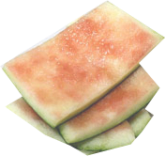 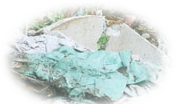 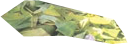 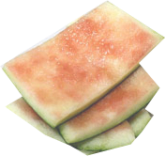 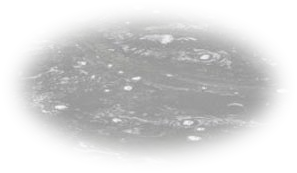 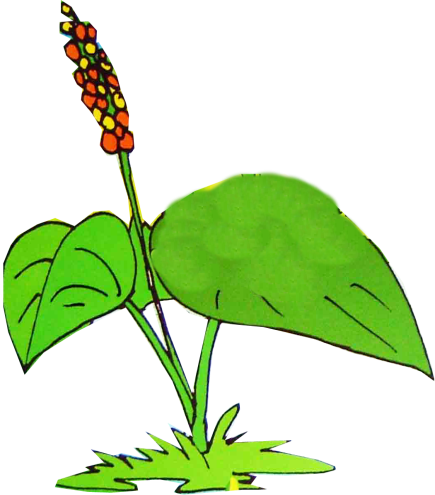 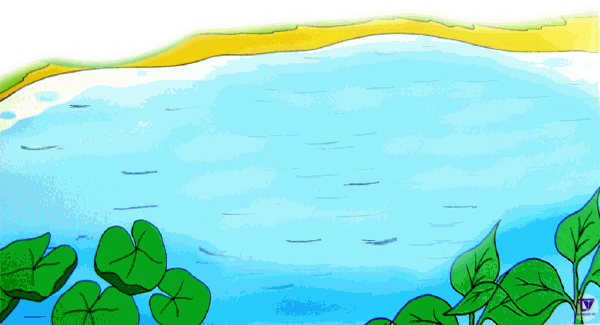 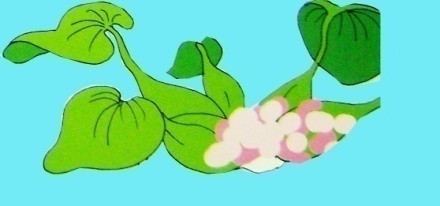 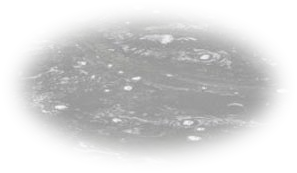 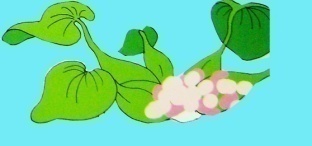 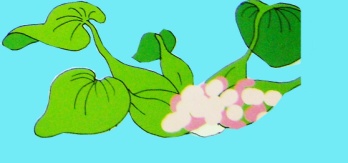 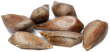 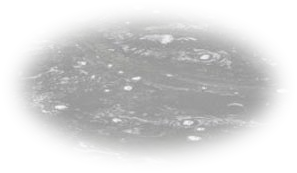 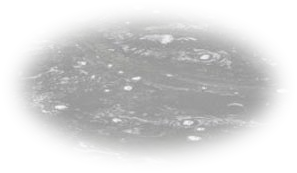 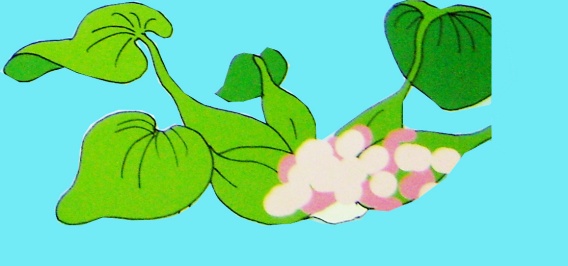 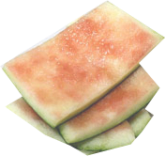 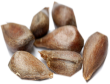 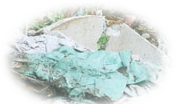 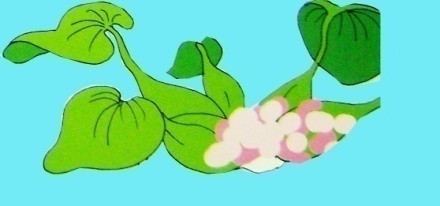 Một hôm trời mưa rất to,nước trong ao tràn lên bờ, Thỏ ngạc nhiên “ tại sao vỏ dưa,lá bắp cải, lá cà rôt nổi lềnh bềnh khắp nhà mình thế này. Mùi thật hôi và khó chịu, khủng khiếp quá đi”
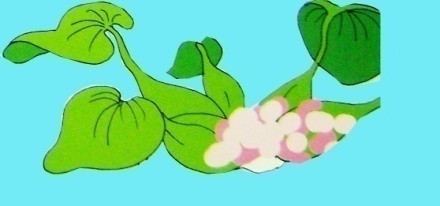 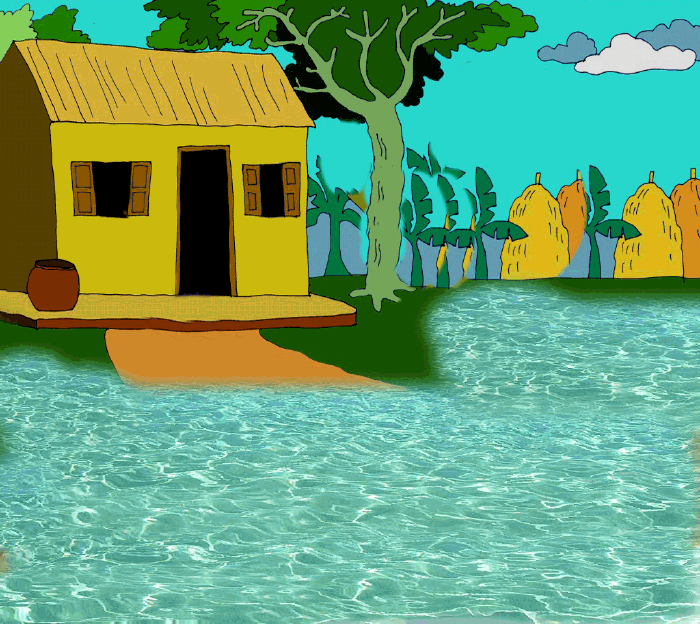 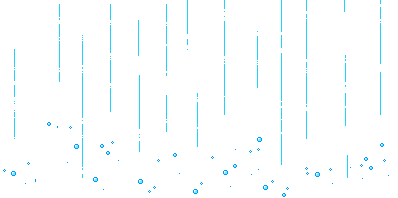 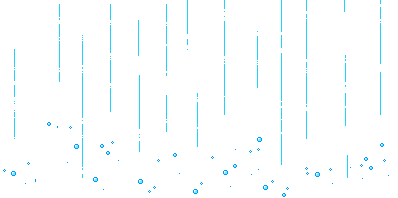 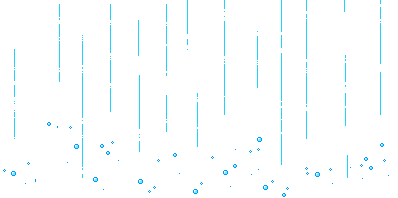 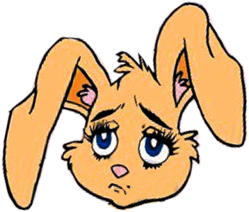 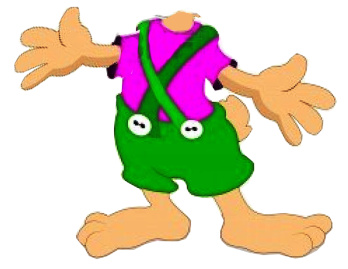 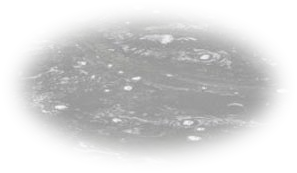 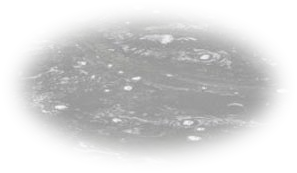 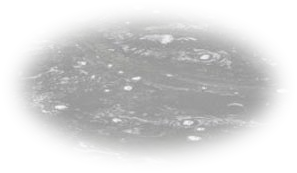 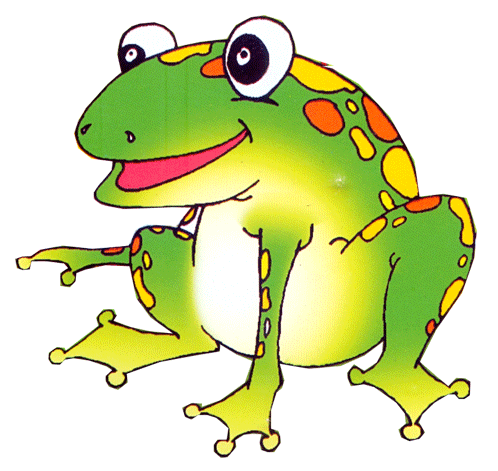 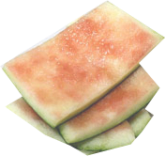 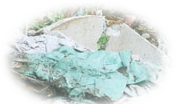 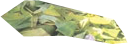 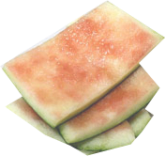 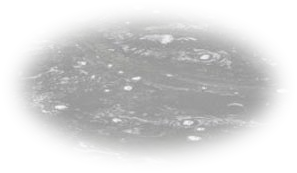 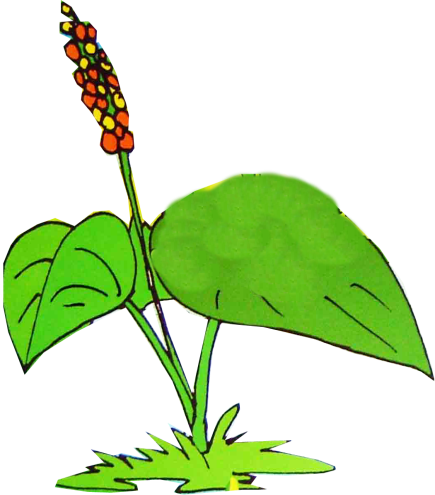 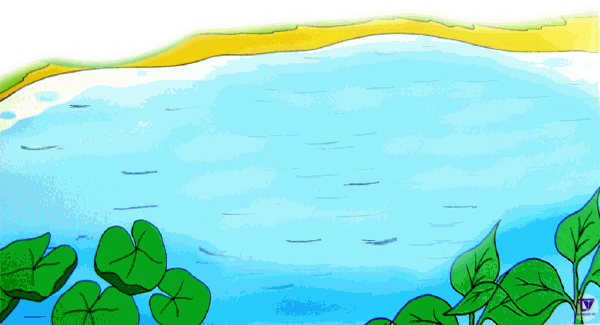 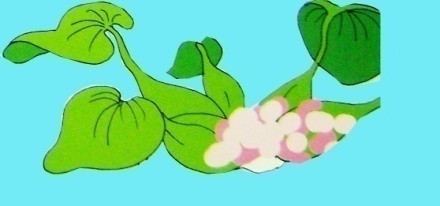 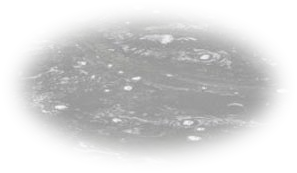 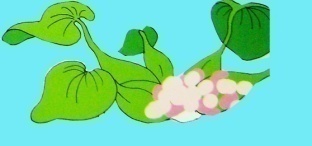 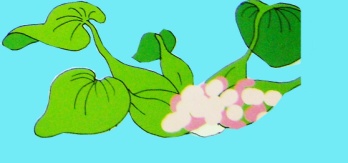 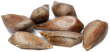 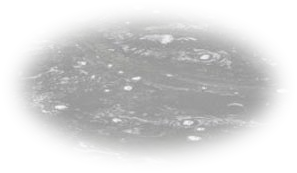 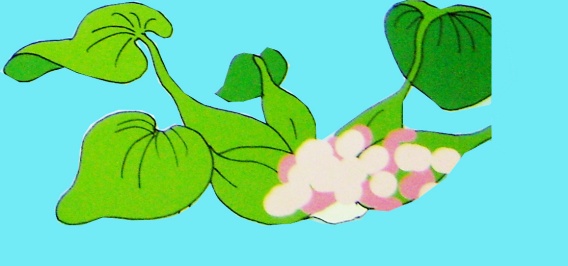 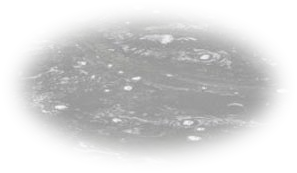 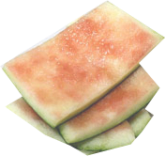 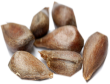 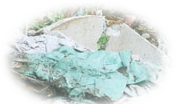 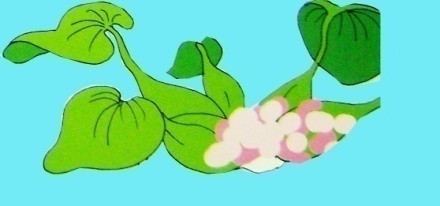 Bác Ếch tiến đến gần Thỏ nói:
- Nếu hàng ngày cháu không vứt rác xuống ao mà biết thu gom vứt thùng rác thì môi trường của chúng ta sẽ trong sạch và không bị ô nhiễm.
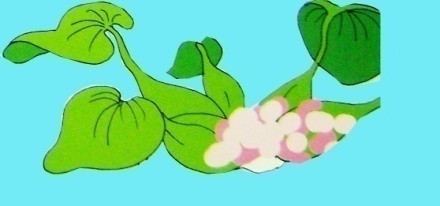 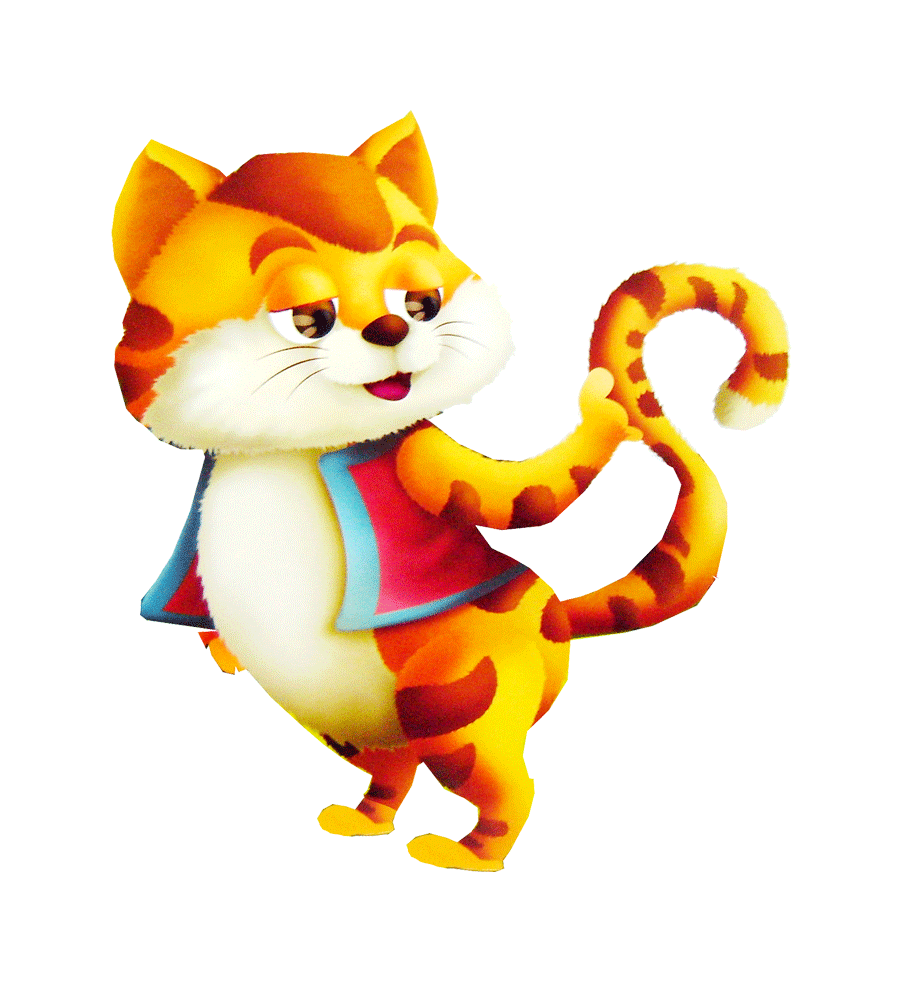 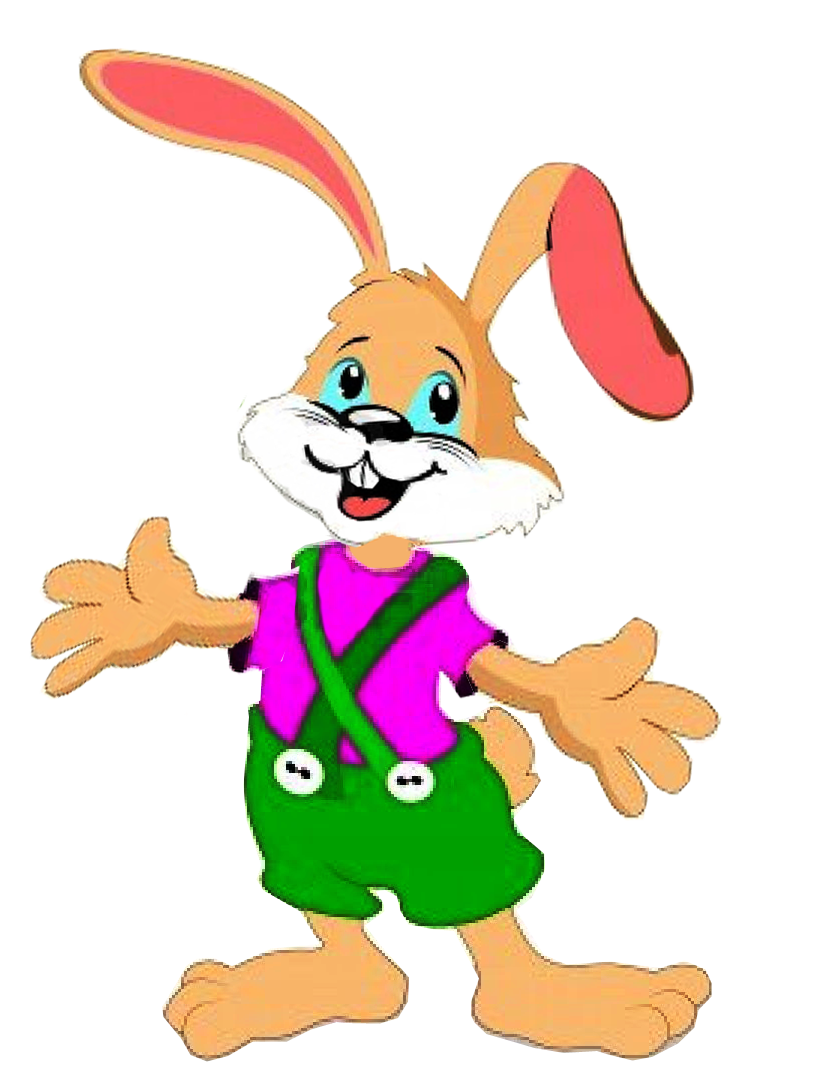 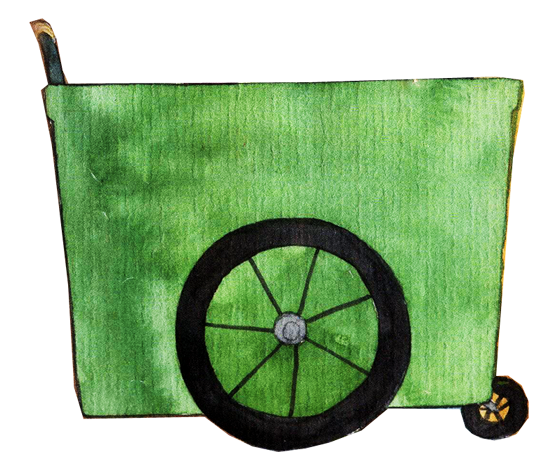 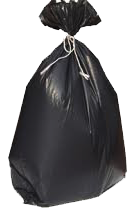 Chiều chiều cứ nghe tiếng kẻng của chị lao công Mèo là Thỏ xách rác mang ra đổ.
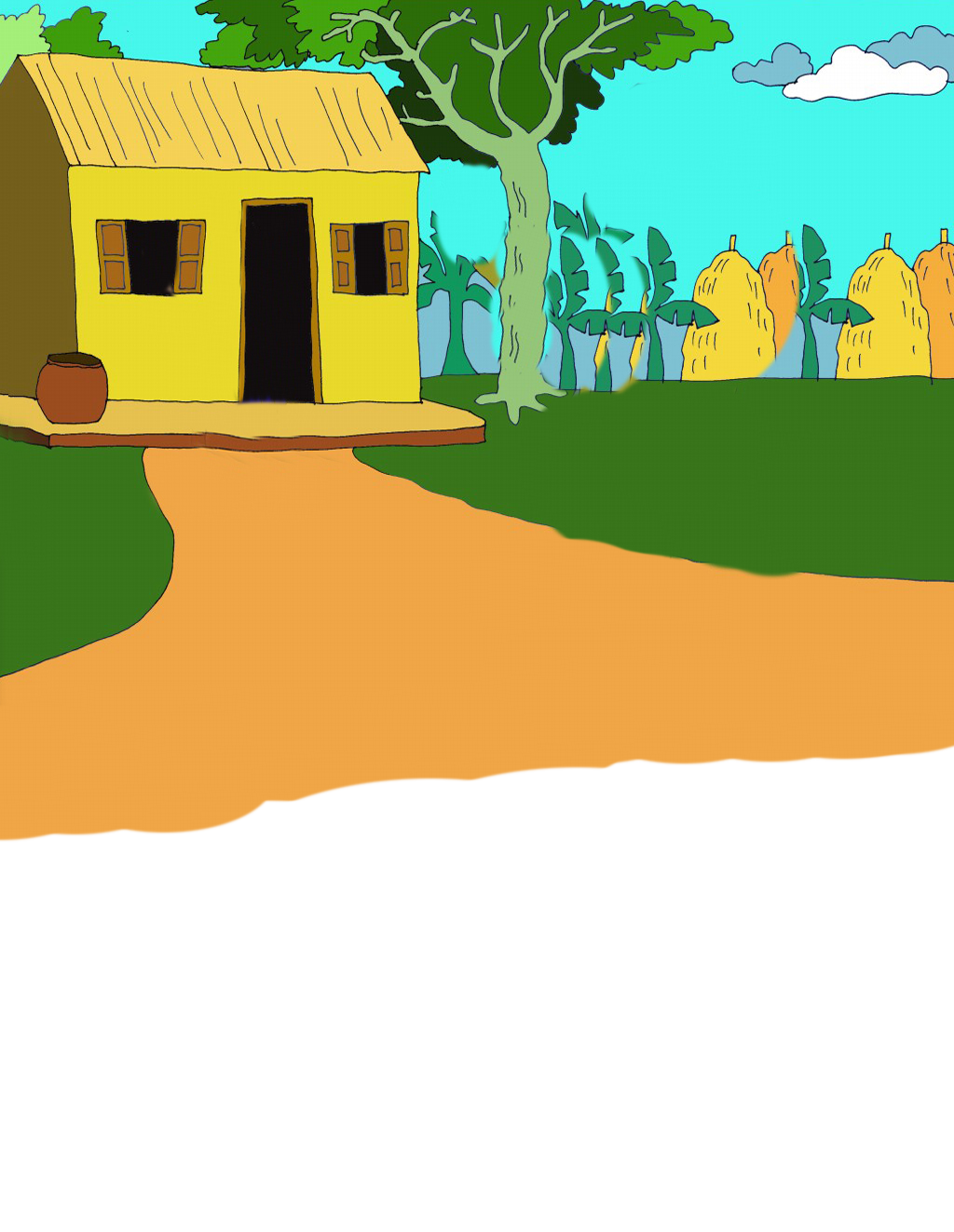 Chảng bao lâu sau nước trong ao ngày một sạch trở lại
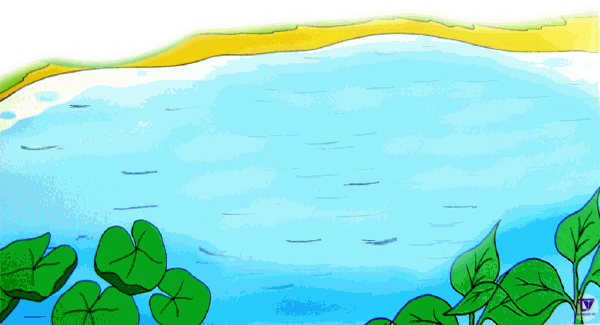 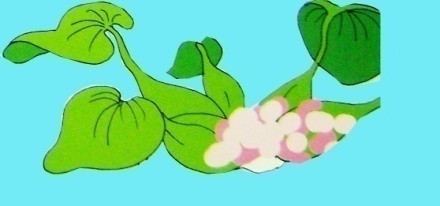 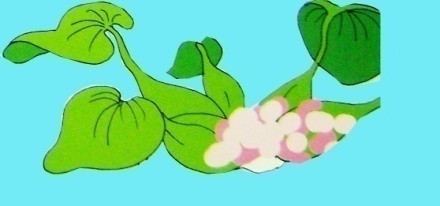 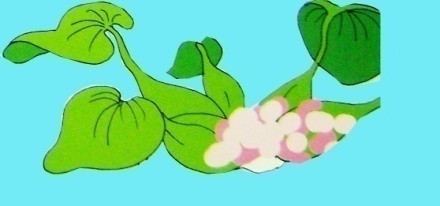 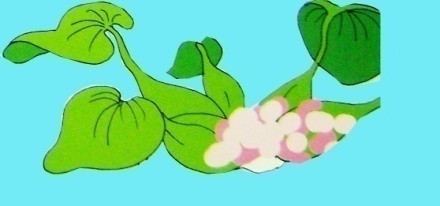 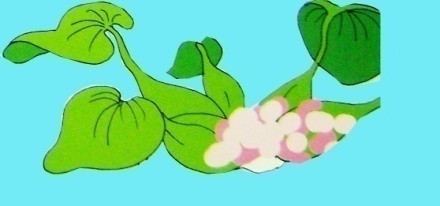 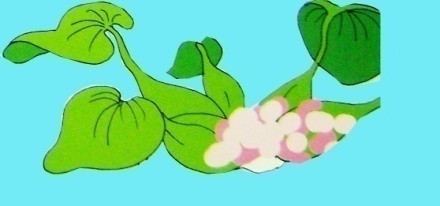 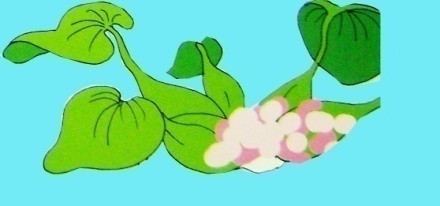 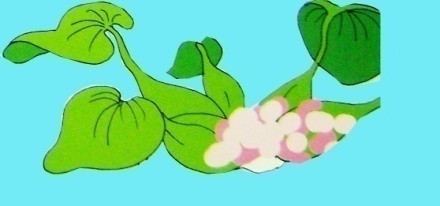 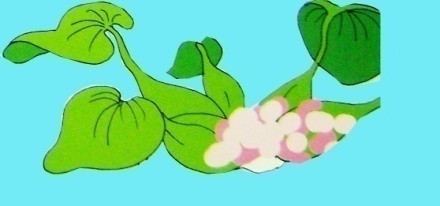 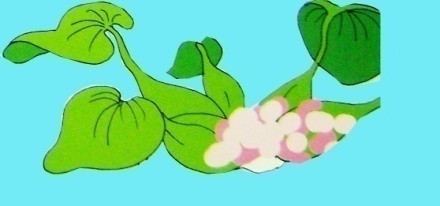 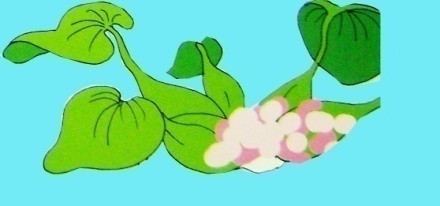 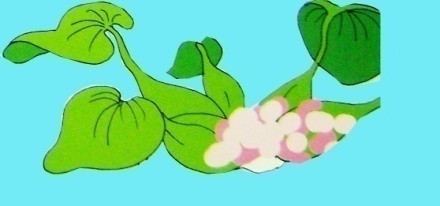 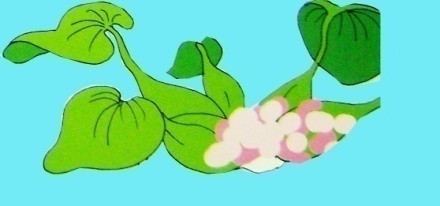 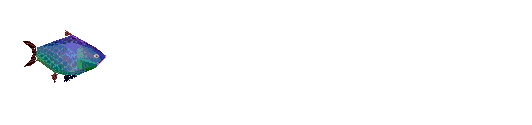 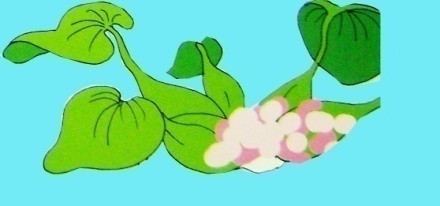 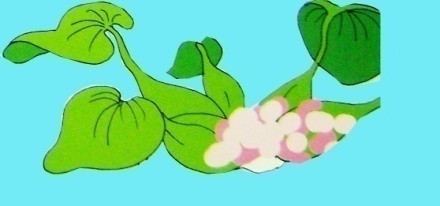 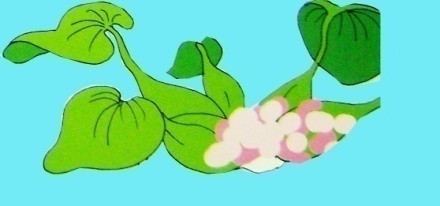 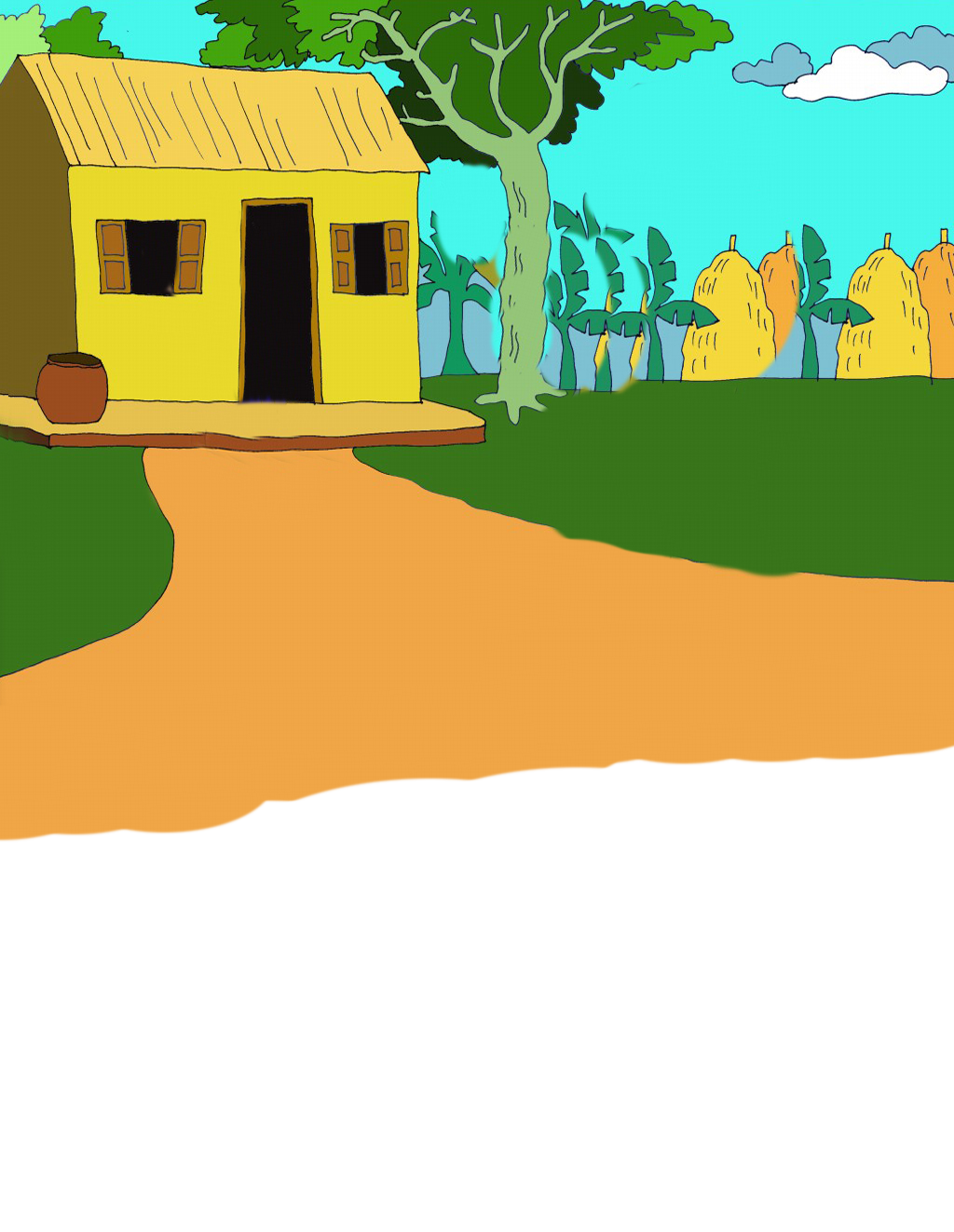 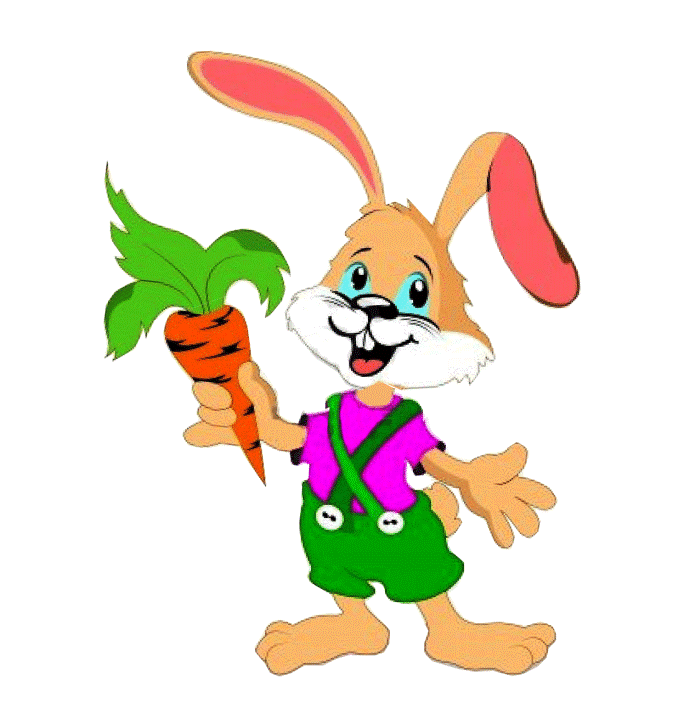 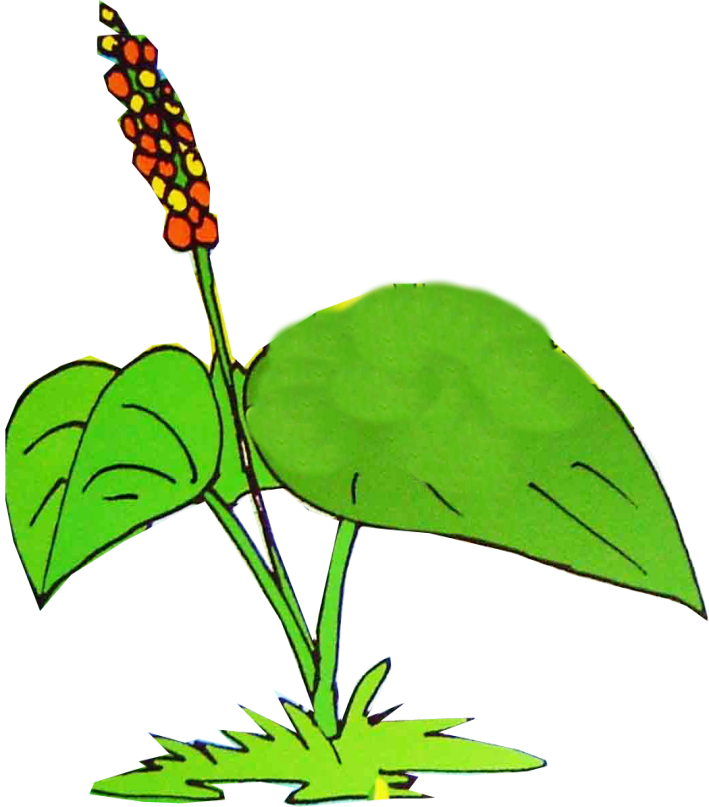 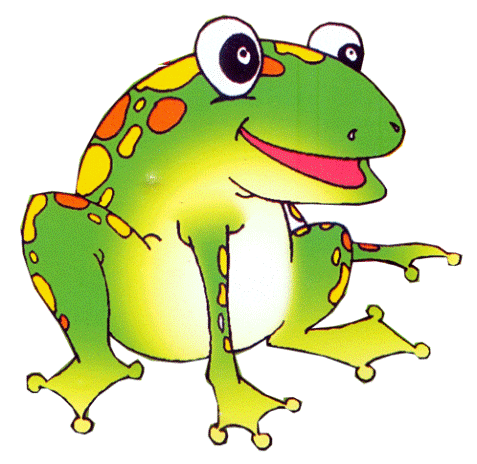 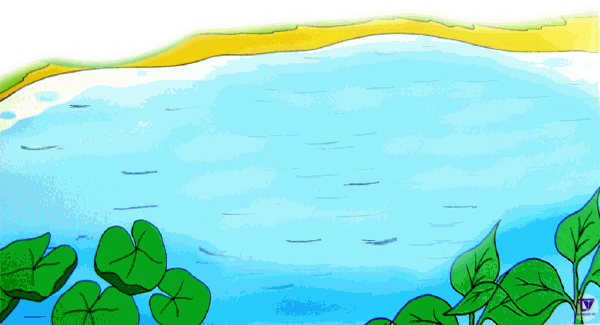 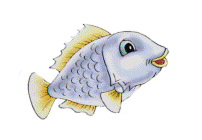 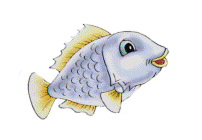 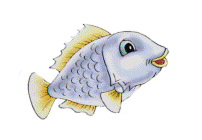 Đàn Rô con khoái chí đùa nghịch khiến bác Êch cũng phải bật cười. Còn các bạn nhỏ trong xóm ai cũng biết làm việc tốt giống như  Thỏ.
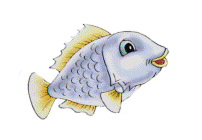 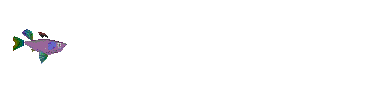 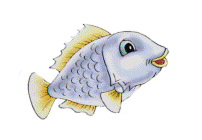 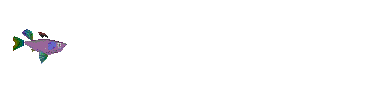 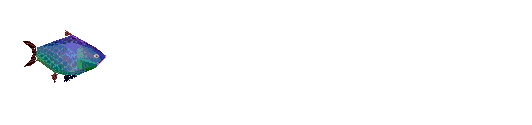 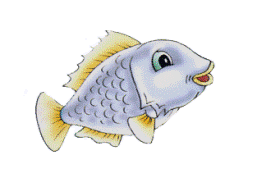 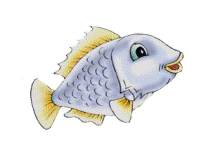 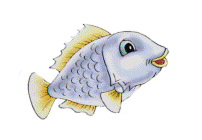 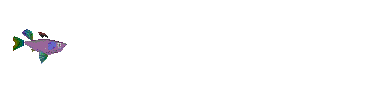 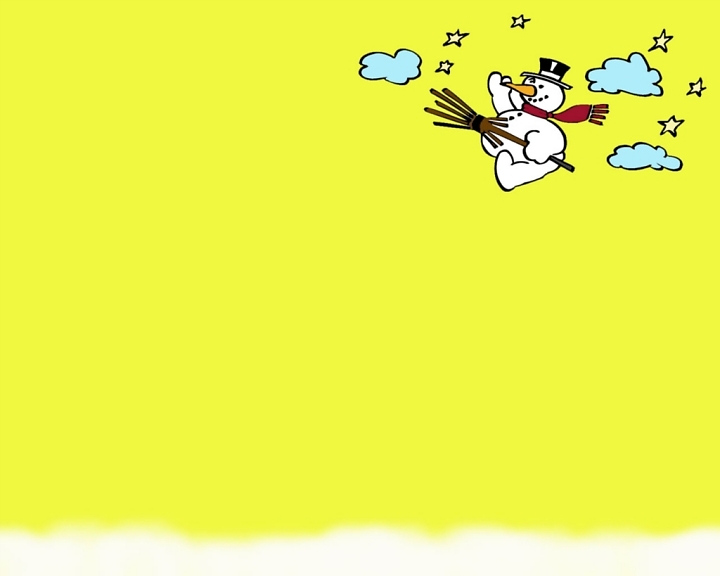 Cô vừa kể cho chúng mình nghe câu chuyện gì?
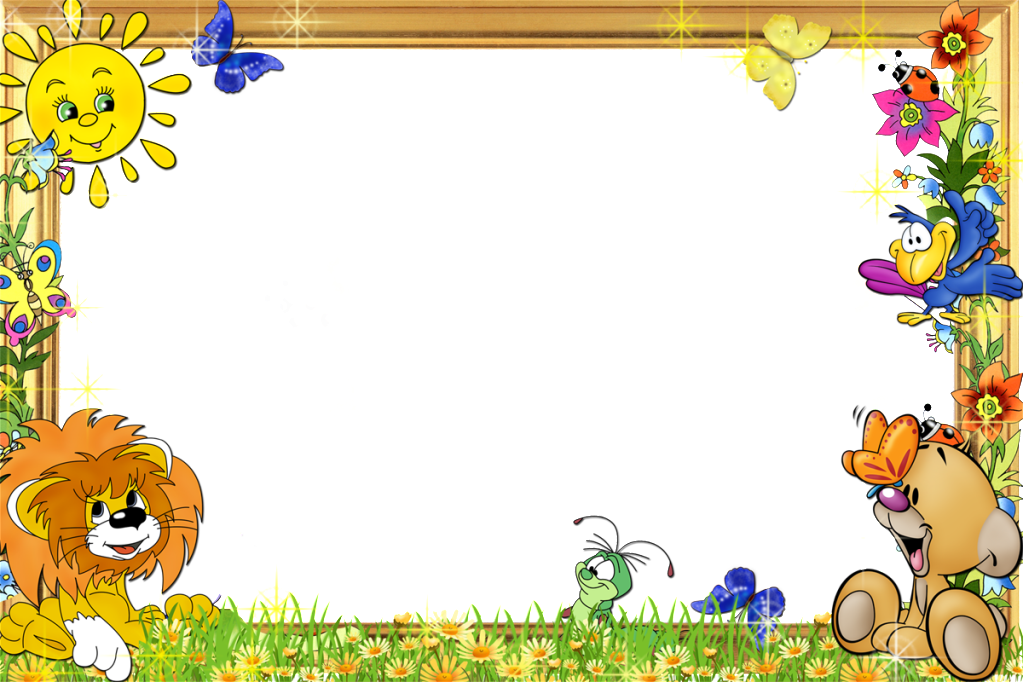 Câu chuyện:
Chuyện của thỏ con
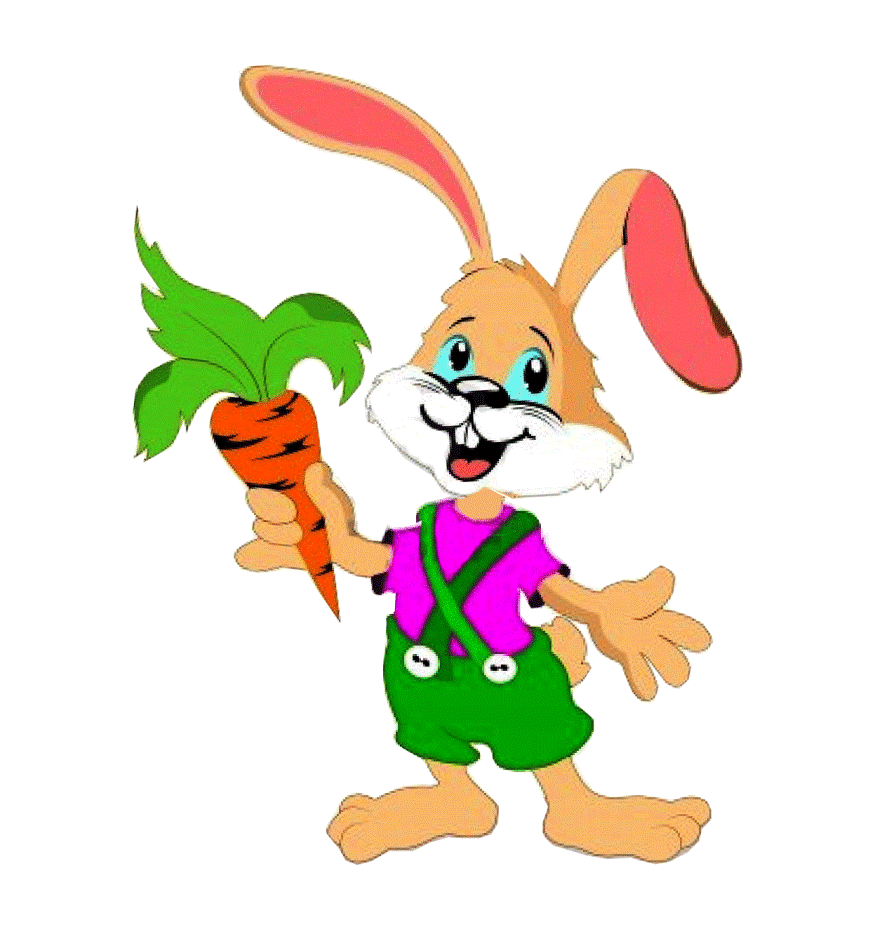 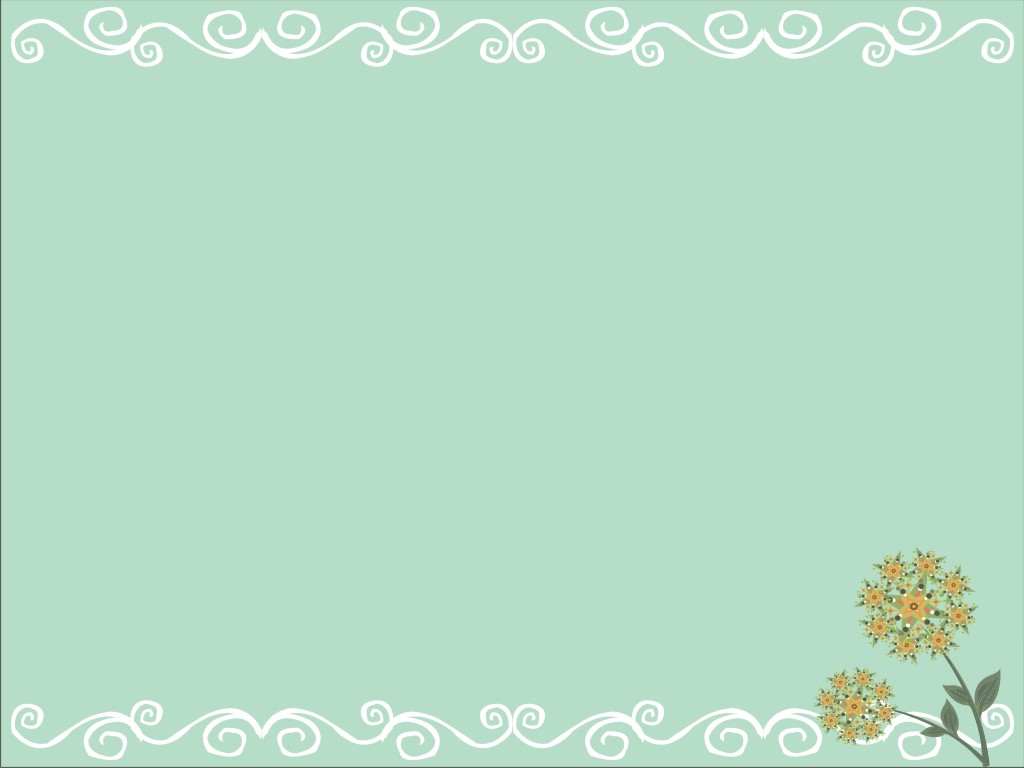 Trong chuyện có những nhân vật nào?
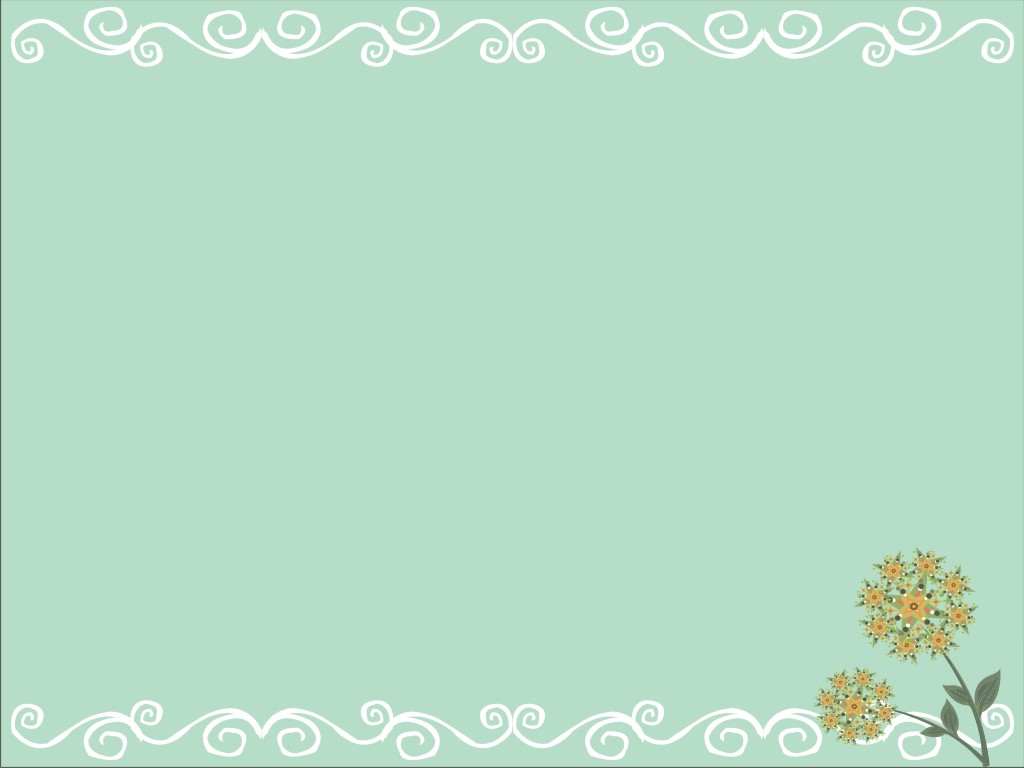 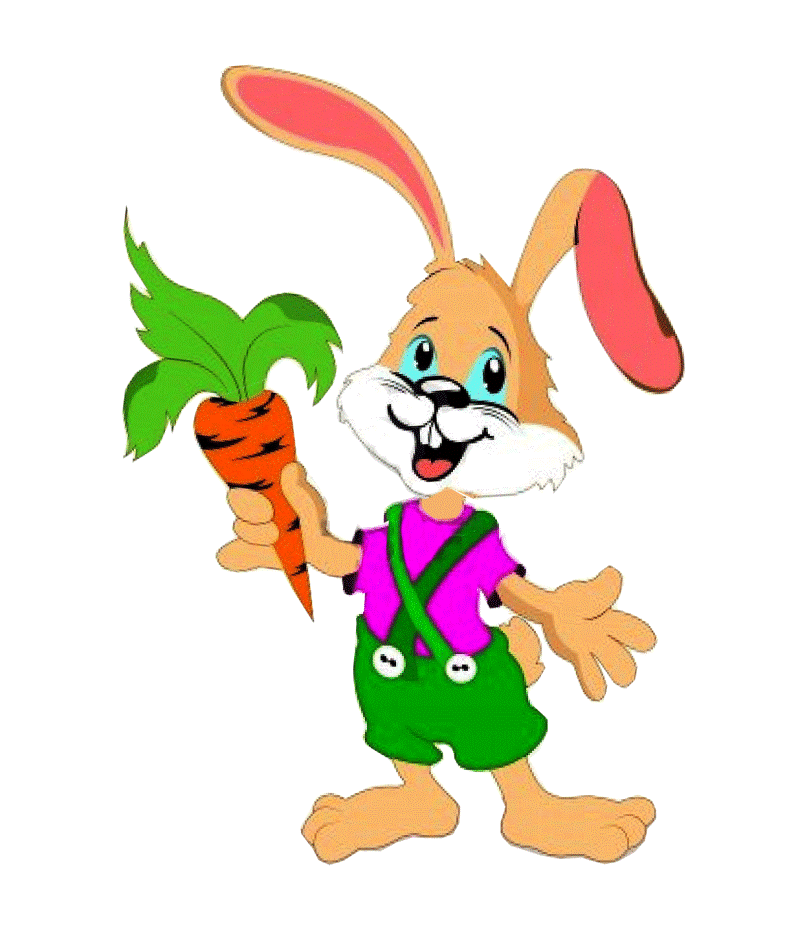 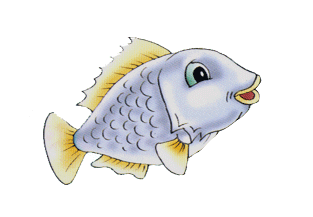 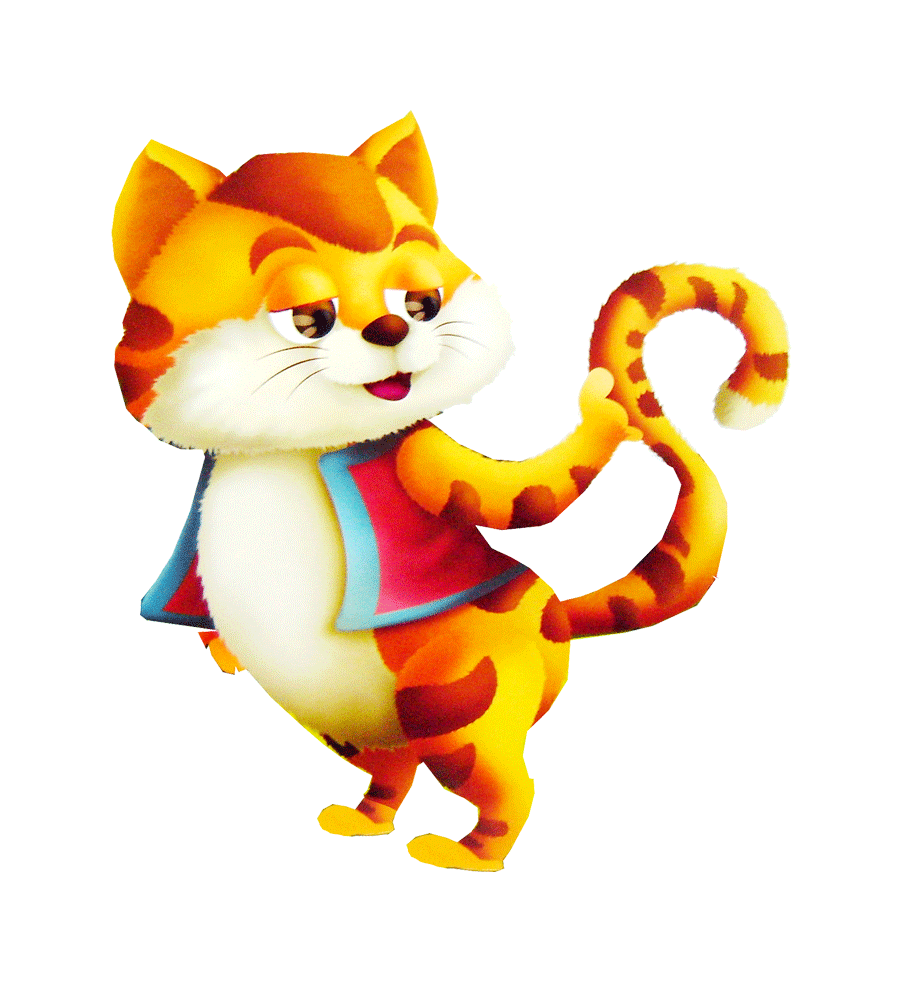 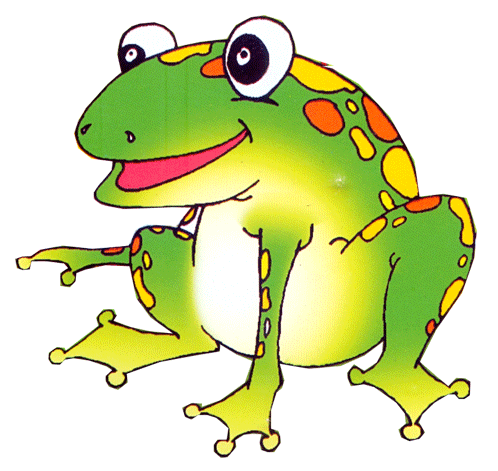 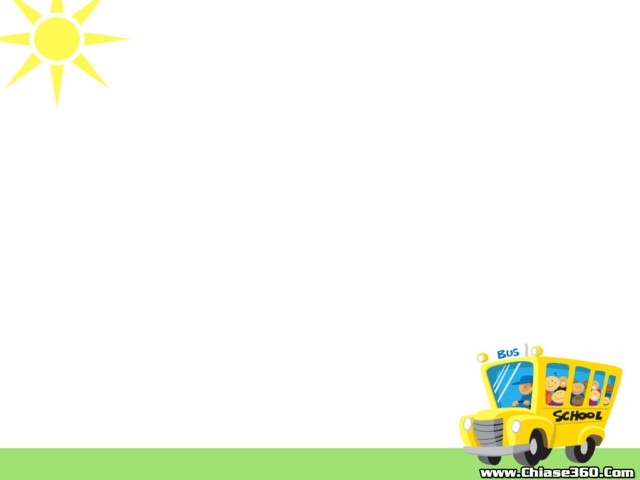 Ăn sáng xong Thỏ con đã làm gì?
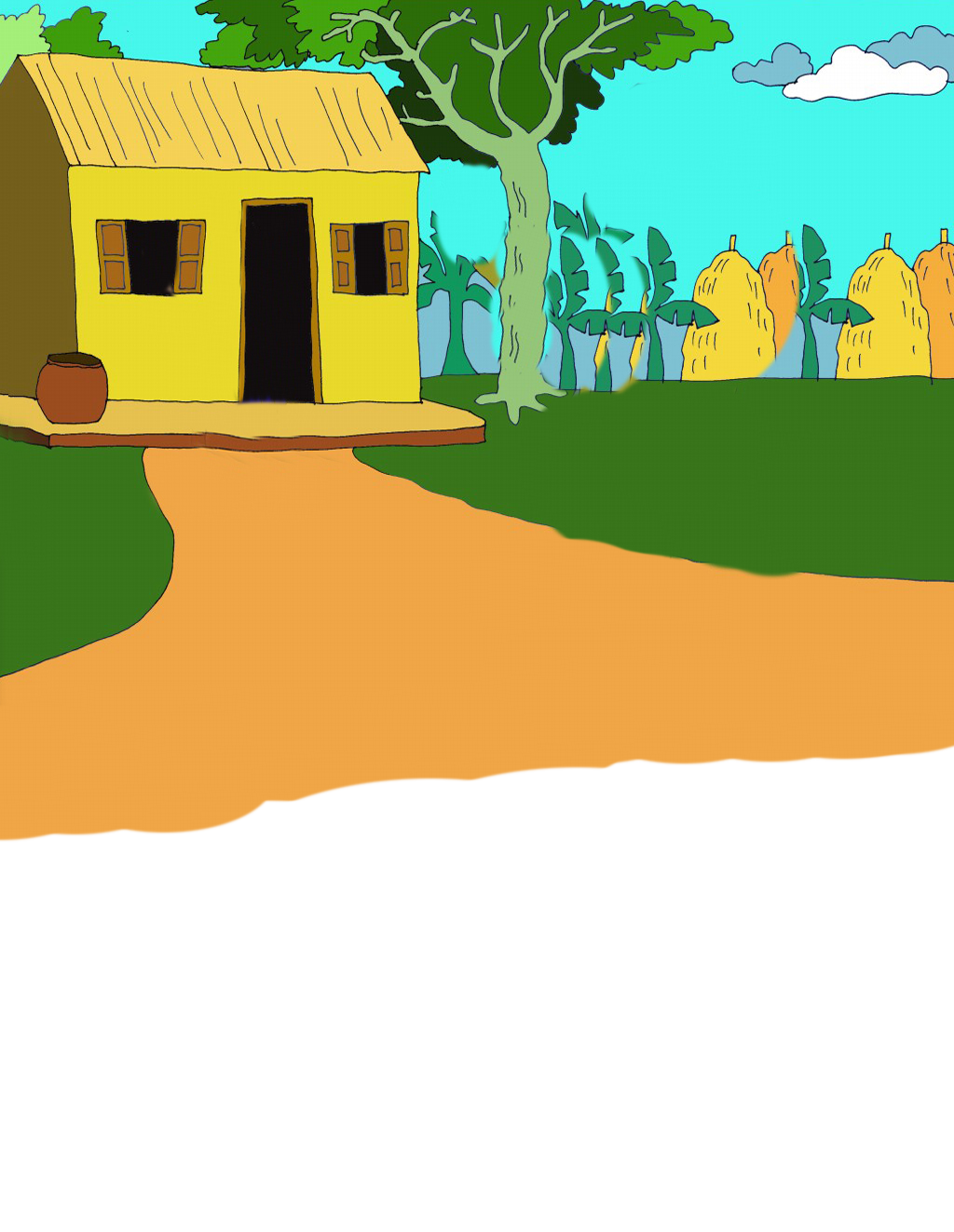 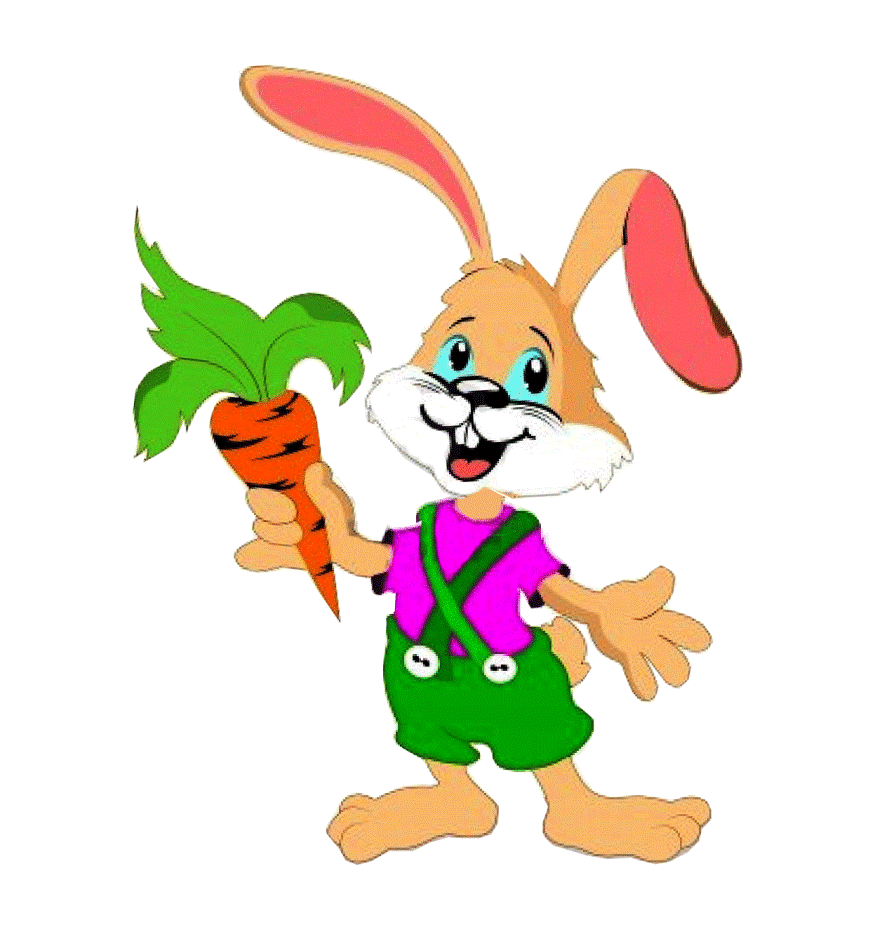 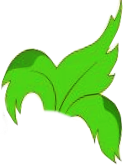 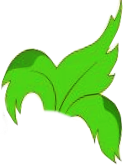 ngày nào ăn sáng xong cũng tiện tay vứt vỏ dưa, lá cà rôt, lá bắp cải xuống ao.
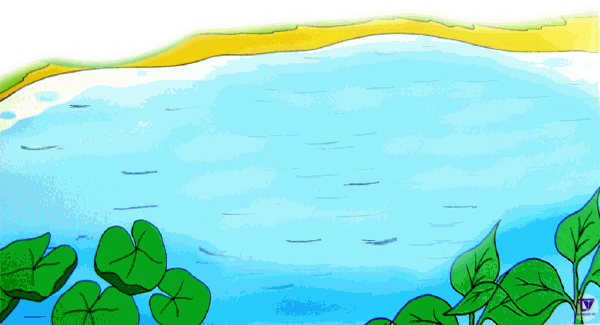 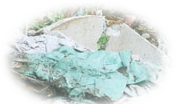 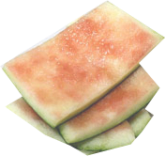 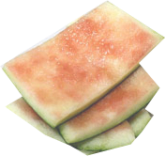 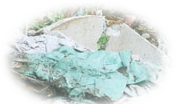 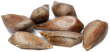 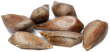 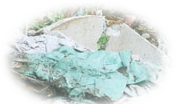 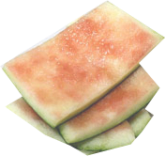 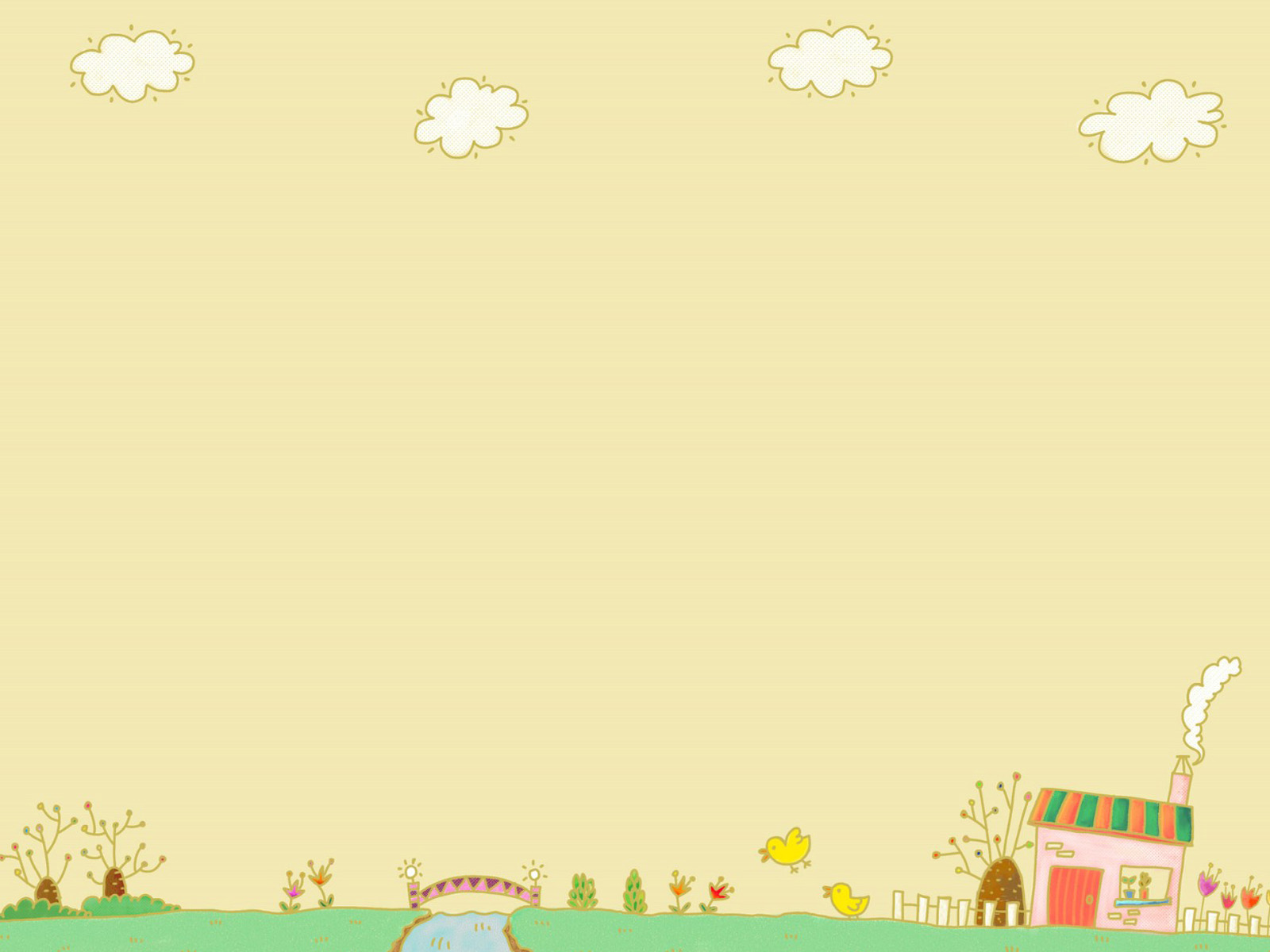 Chuyện gì đã xảy ra với ao nước?
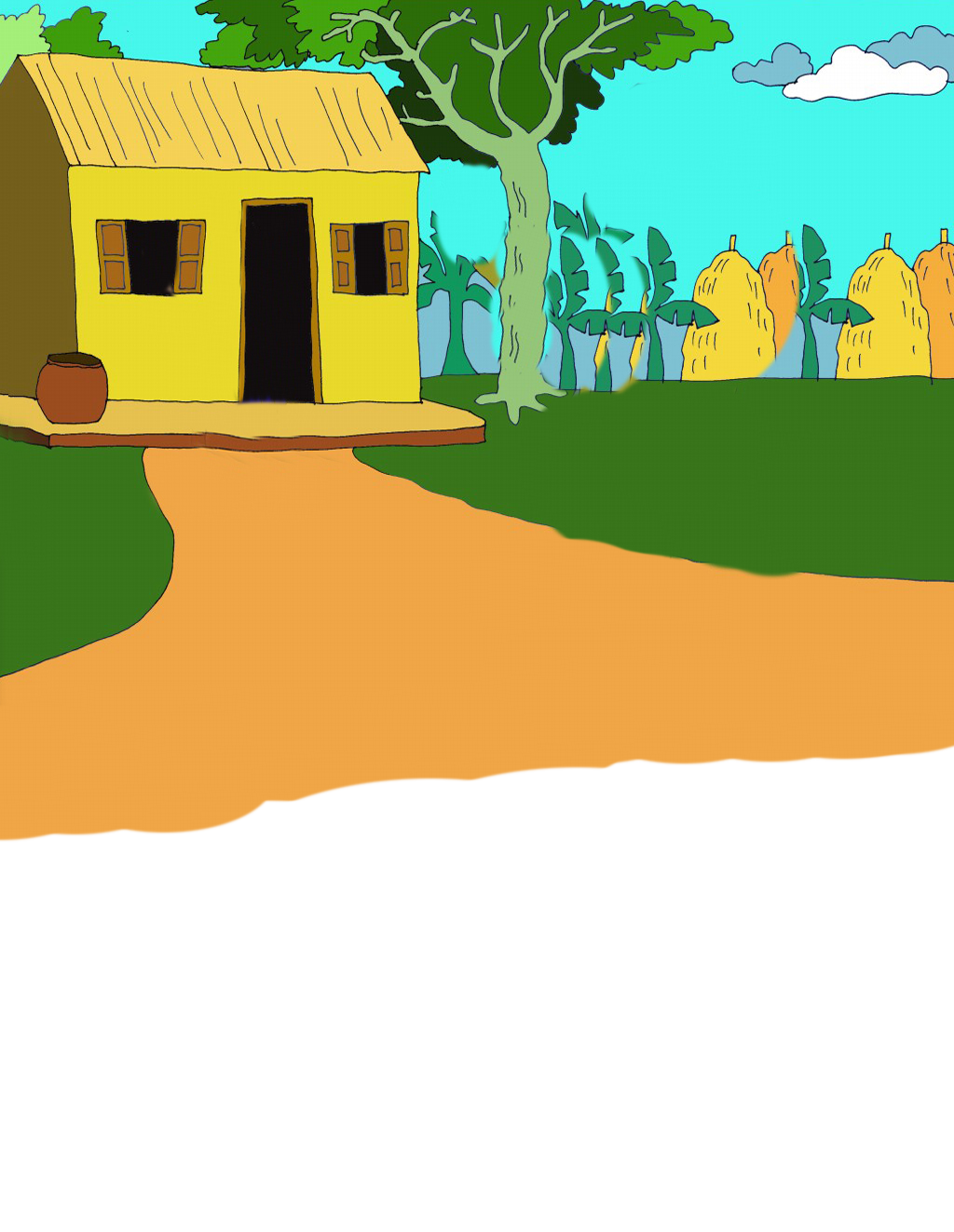 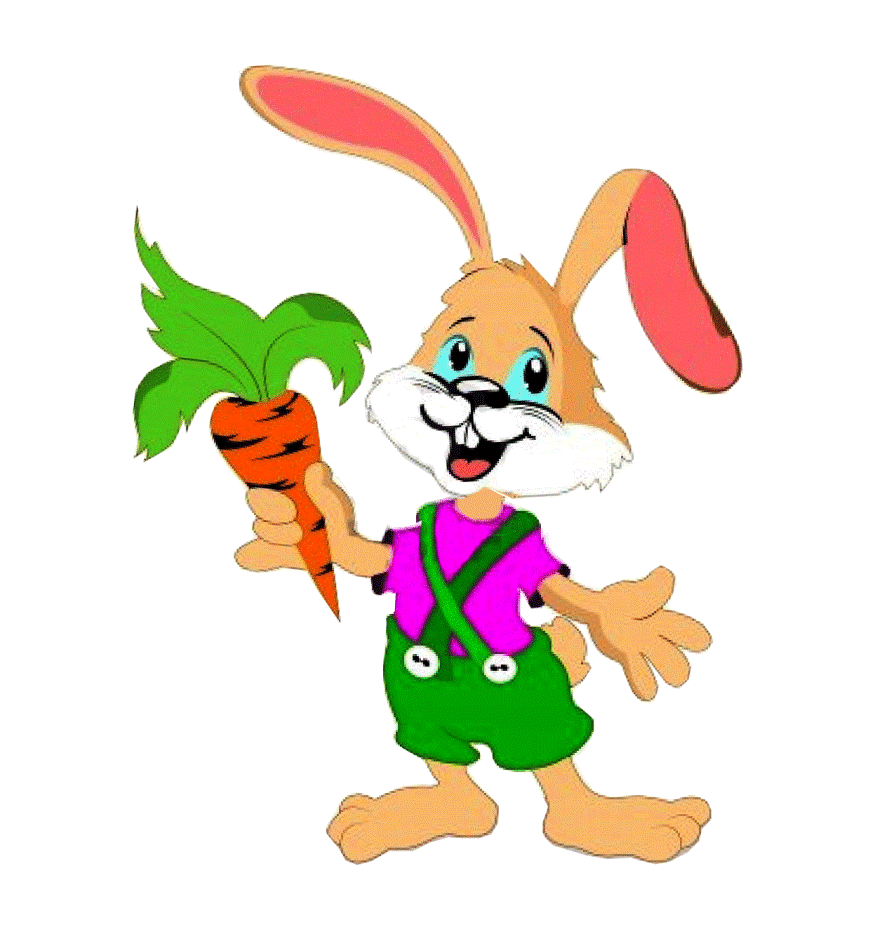 Chẳng bao lâu sau nước  trong ao bị ô nhiễm nặng, cuộc sống con vật trong ao trở nên ngột ngạt, bạn Rô phải ngoi lên mặt nước.
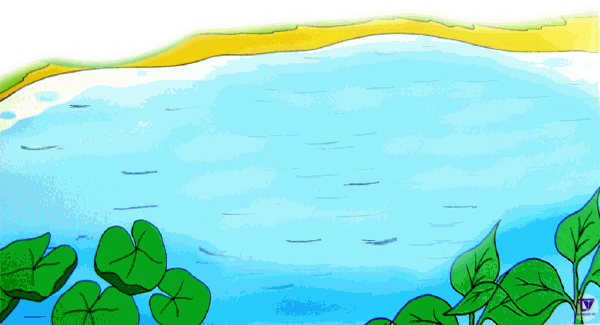 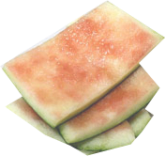 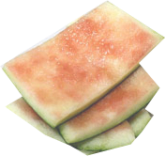 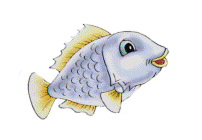 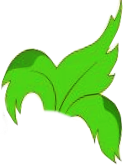 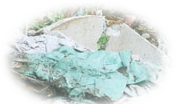 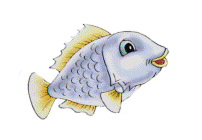 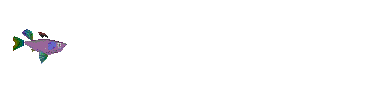 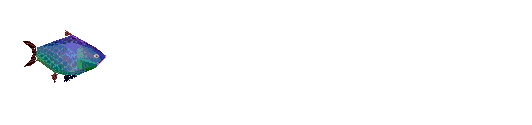 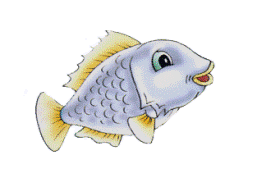 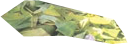 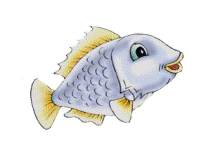 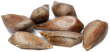 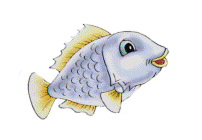 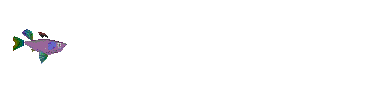 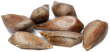 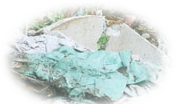 Các con vật sống trong ao bị làm sao?
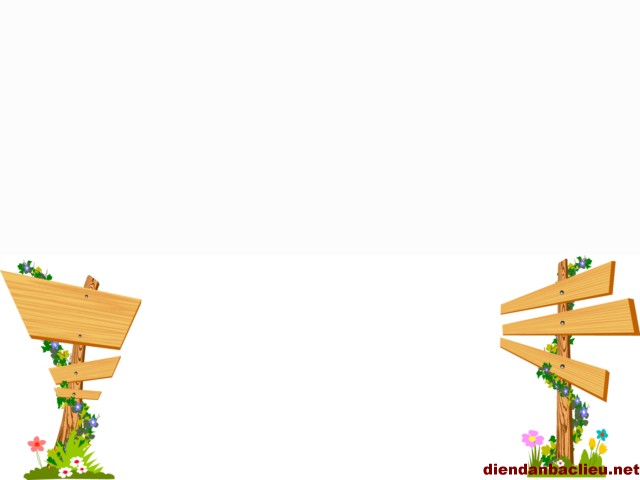 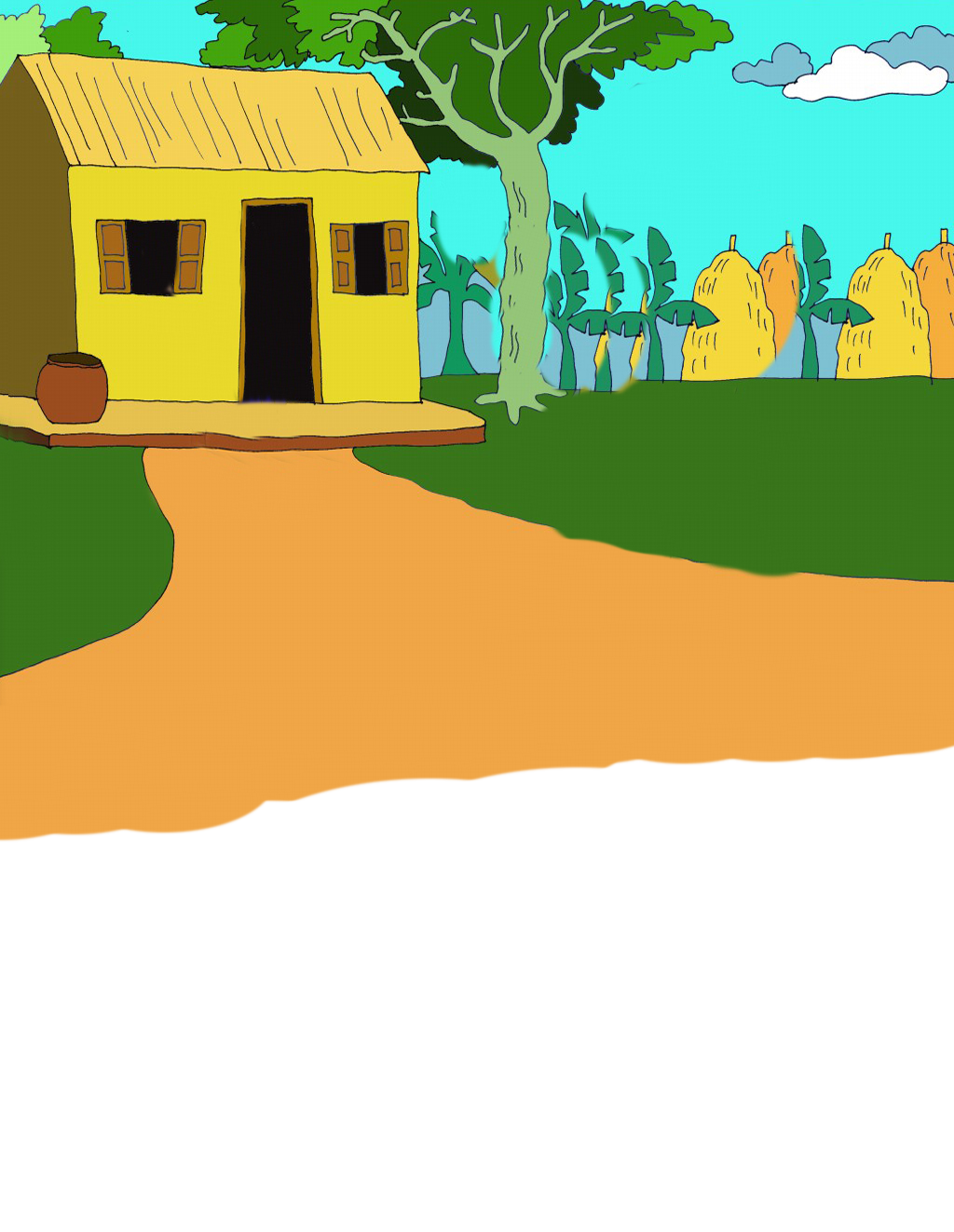 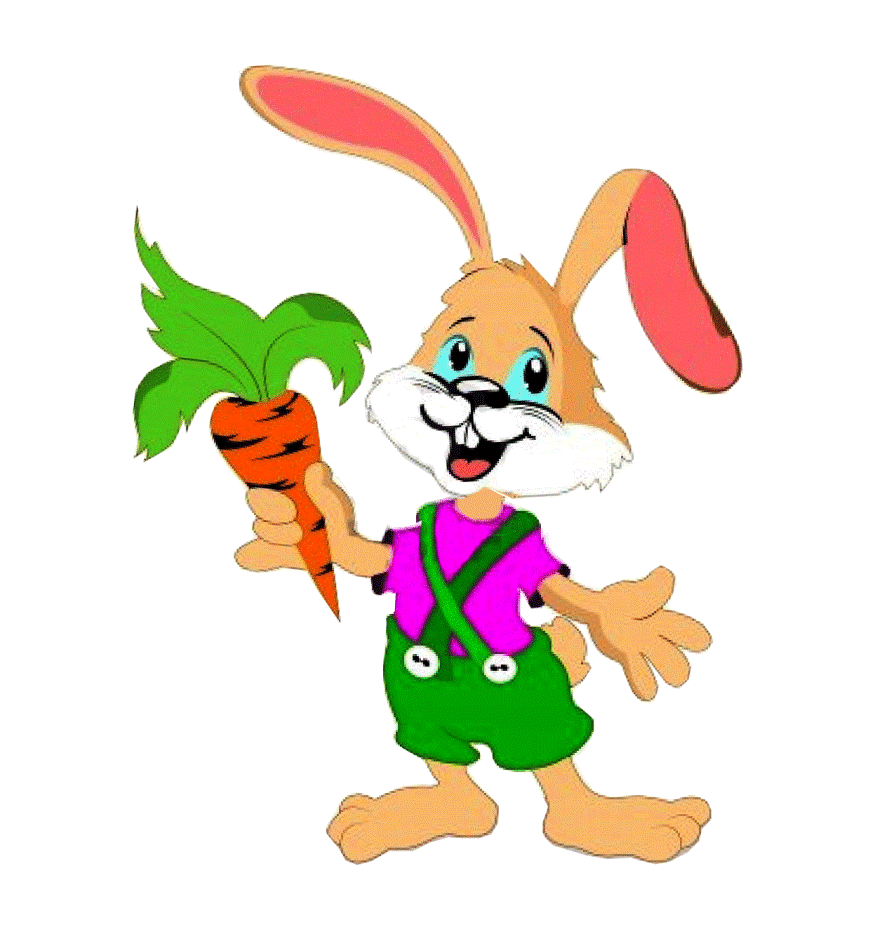 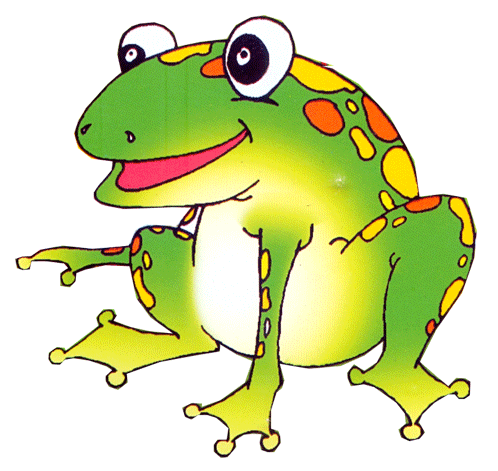 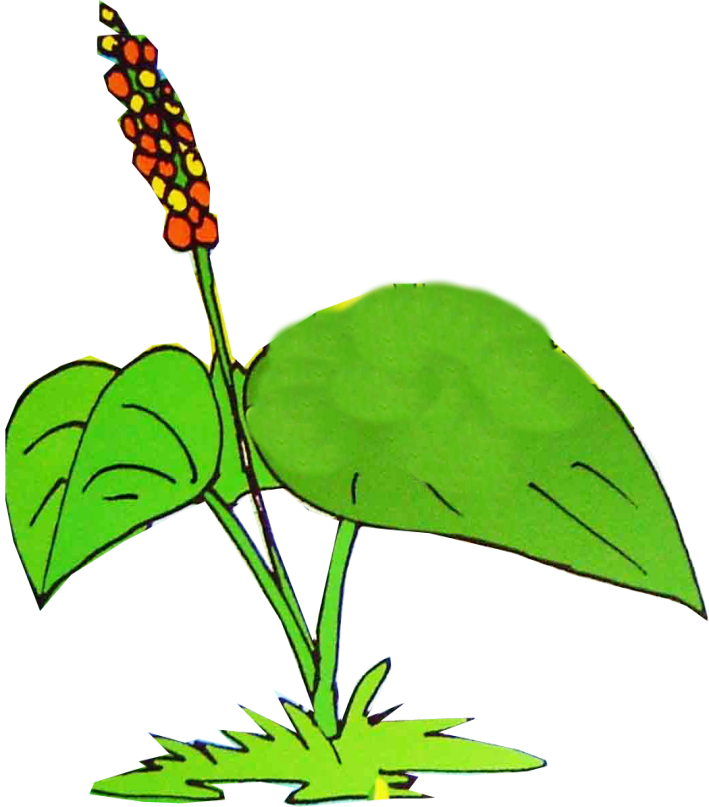 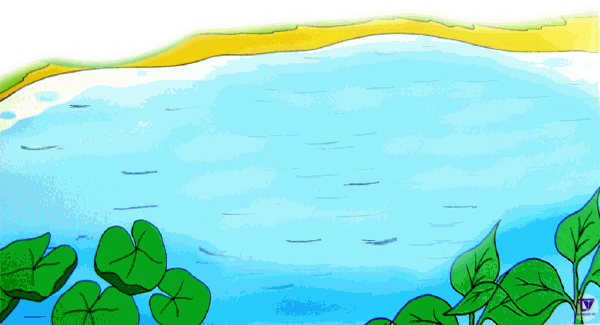 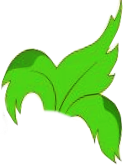 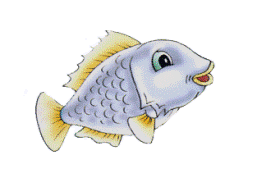 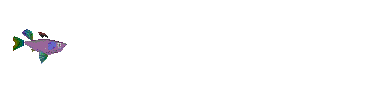 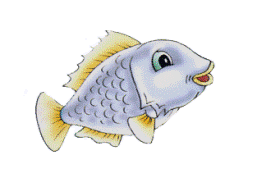 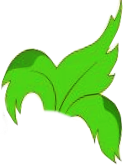 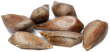 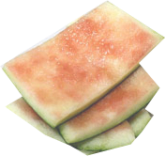 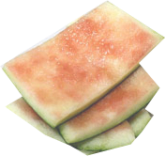 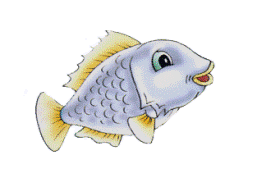 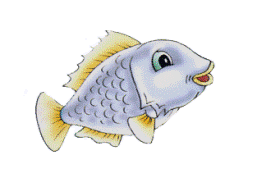 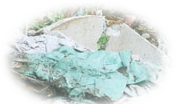 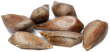 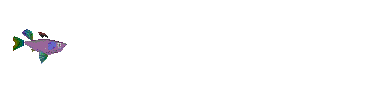 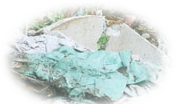 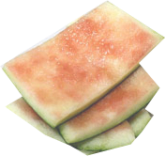 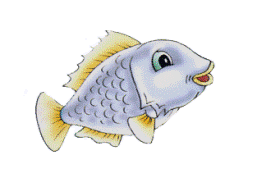 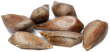 Sau cơn mưa chuyện gì đã xảy ra với nhà của Thỏ con?
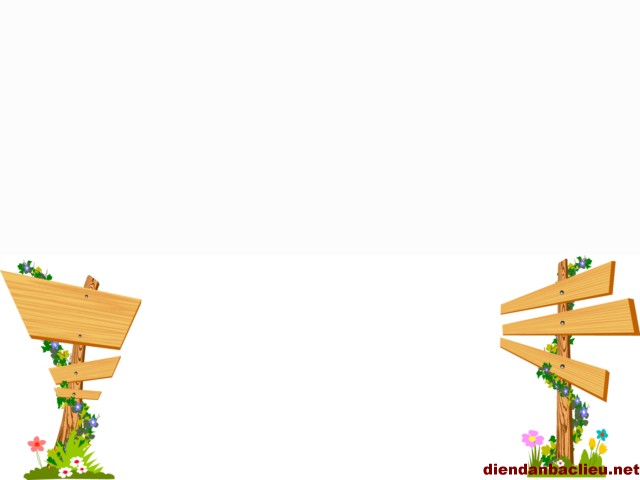 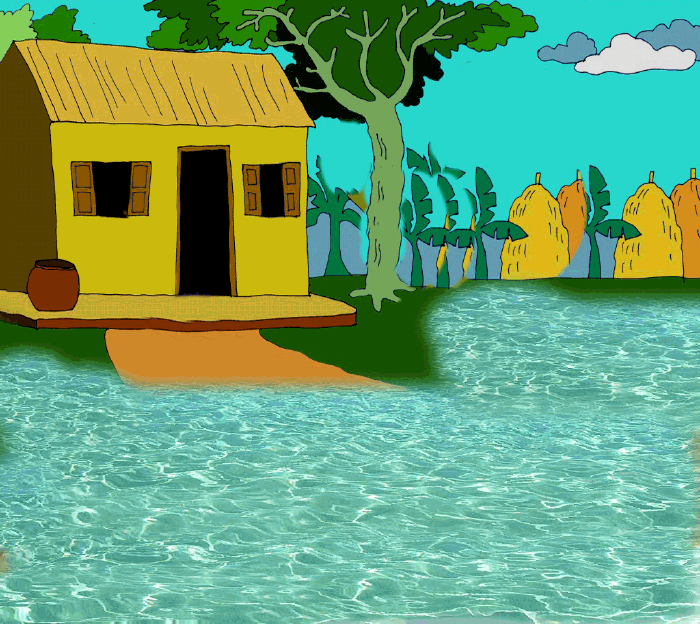 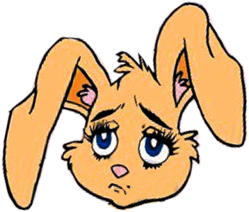 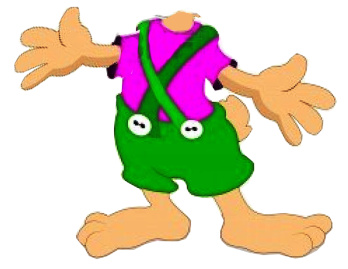 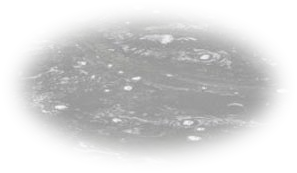 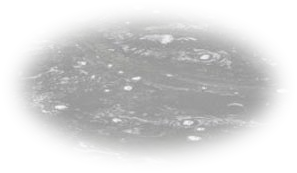 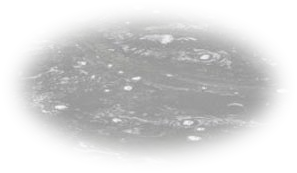 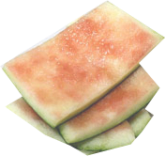 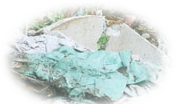 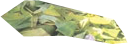 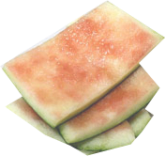 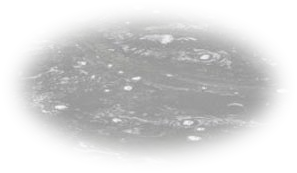 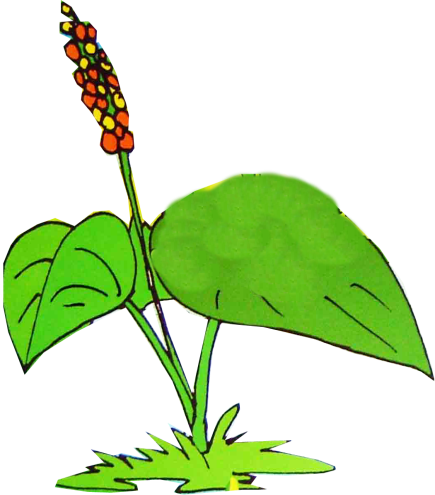 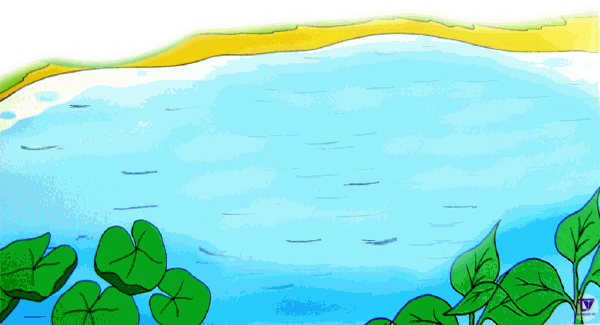 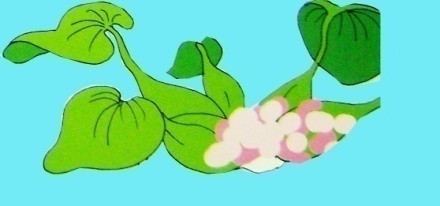 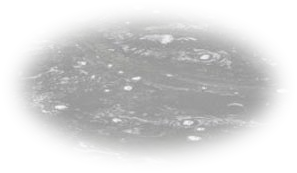 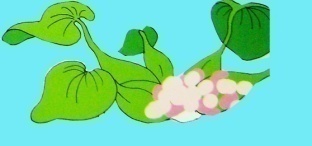 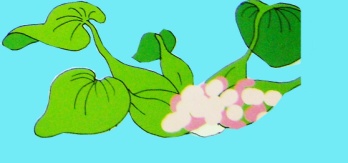 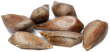 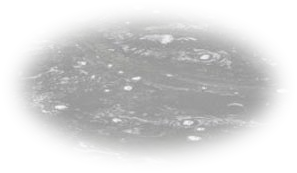 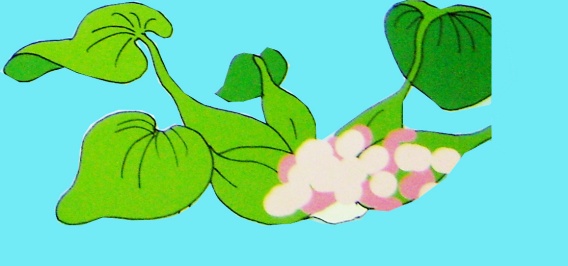 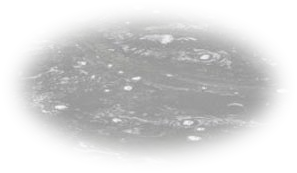 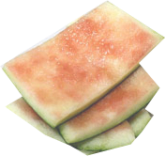 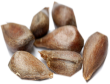 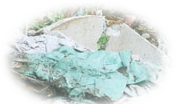 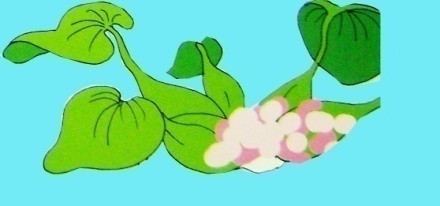 Một hôm trời mưa rất to,nước trong ao tràn lên bờ, Thỏ ngạc nhiên “ tại sao vỏ dưa,lá bắp cải, lá cà rôt nổi lềnh bềnh khắp nhà mình thế này. Mùi thật hôi và khó chịu, khủng khiếp quá đi”
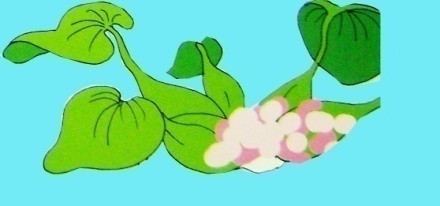 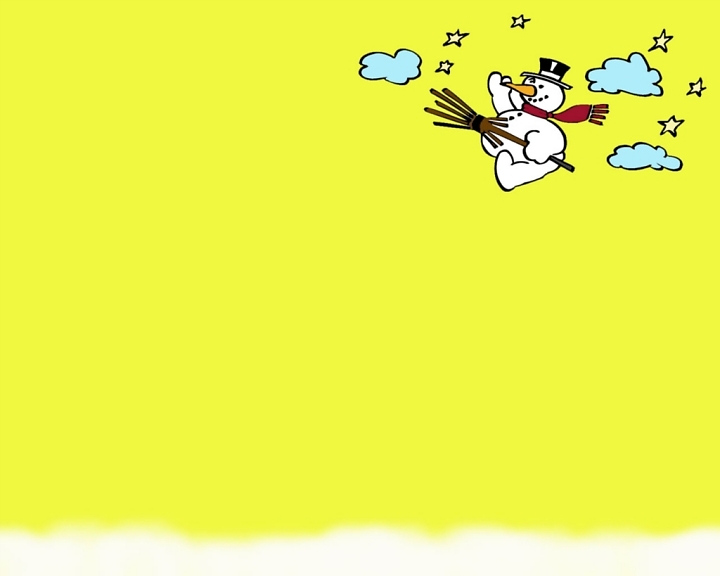 Thỏ con đã làm gì để bảo vệ môi trường?
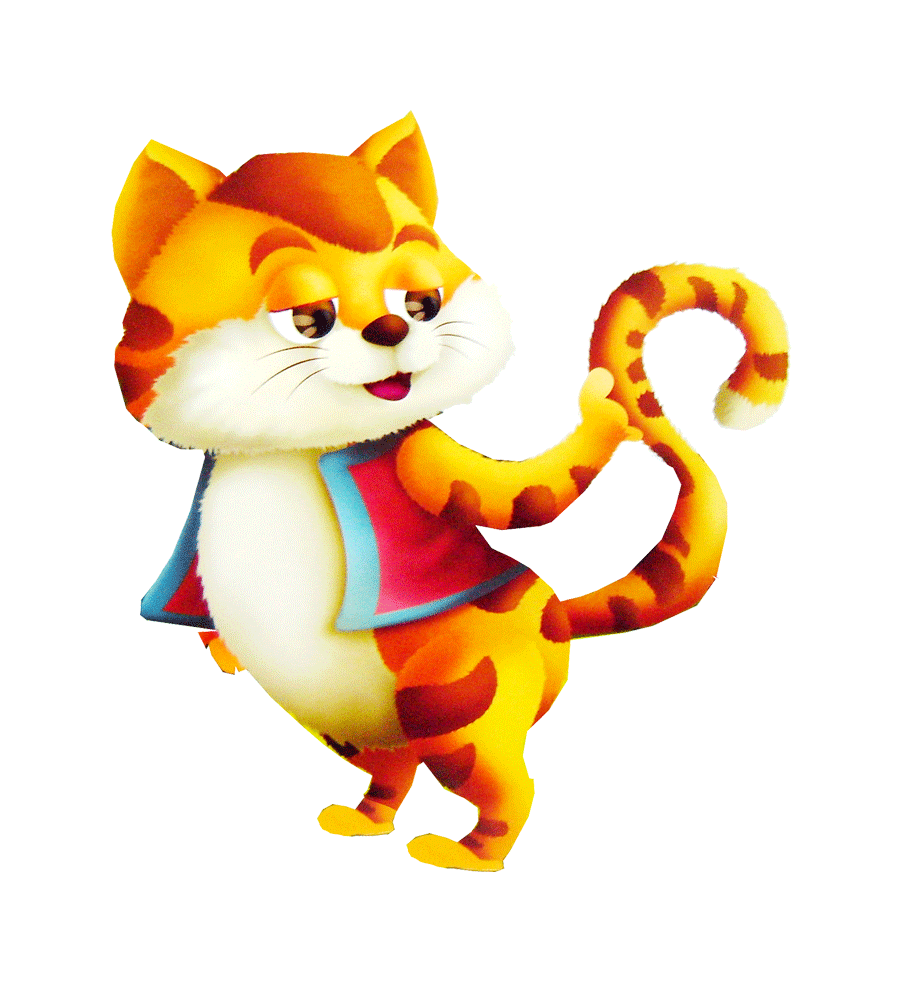 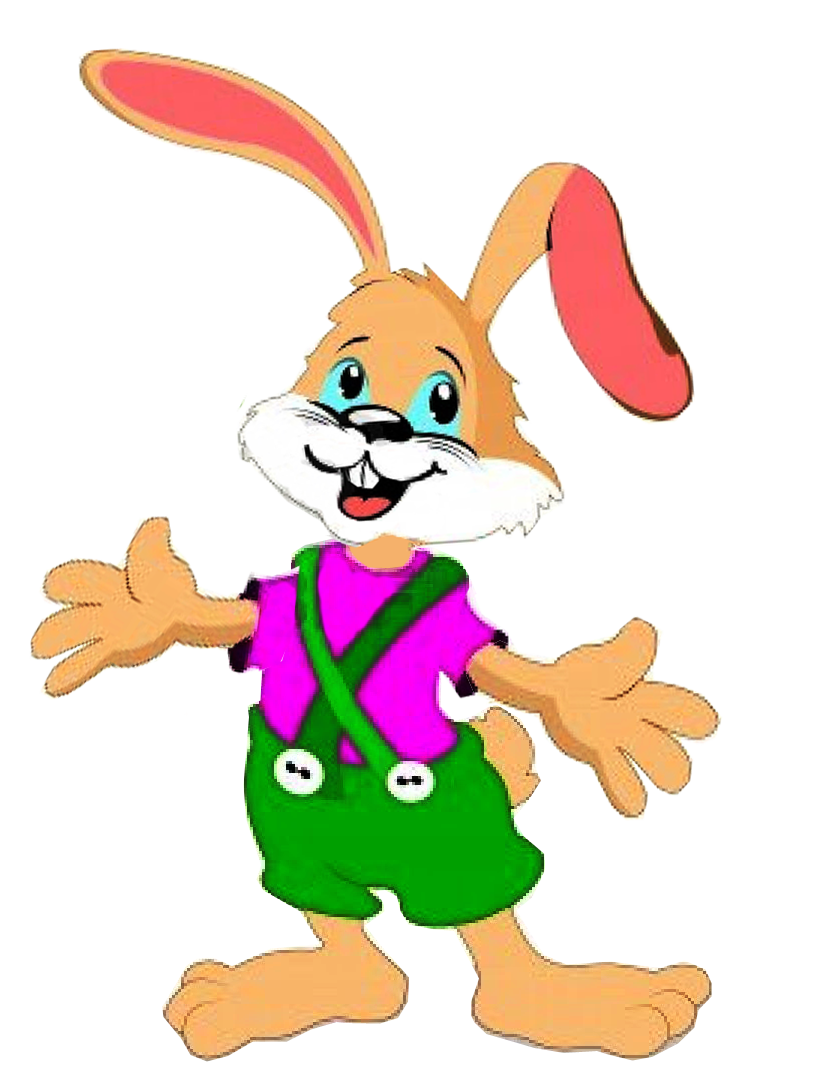 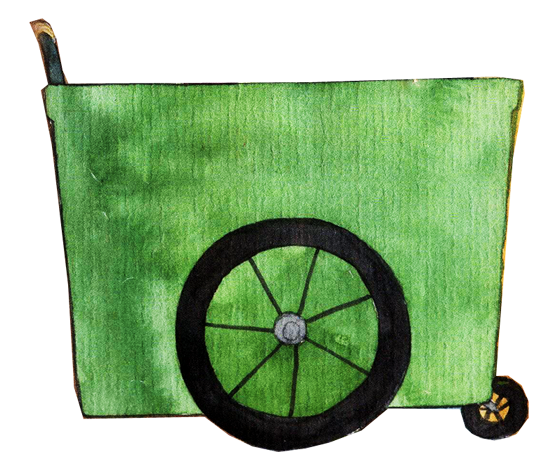 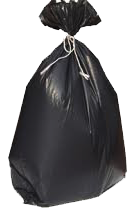 Chiều chiều cứ nghe tiếng kẻng của chị lao công Mèo là Thỏ xách rác mang ra đổ.
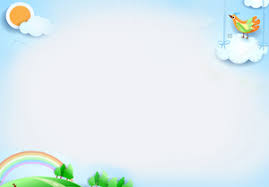 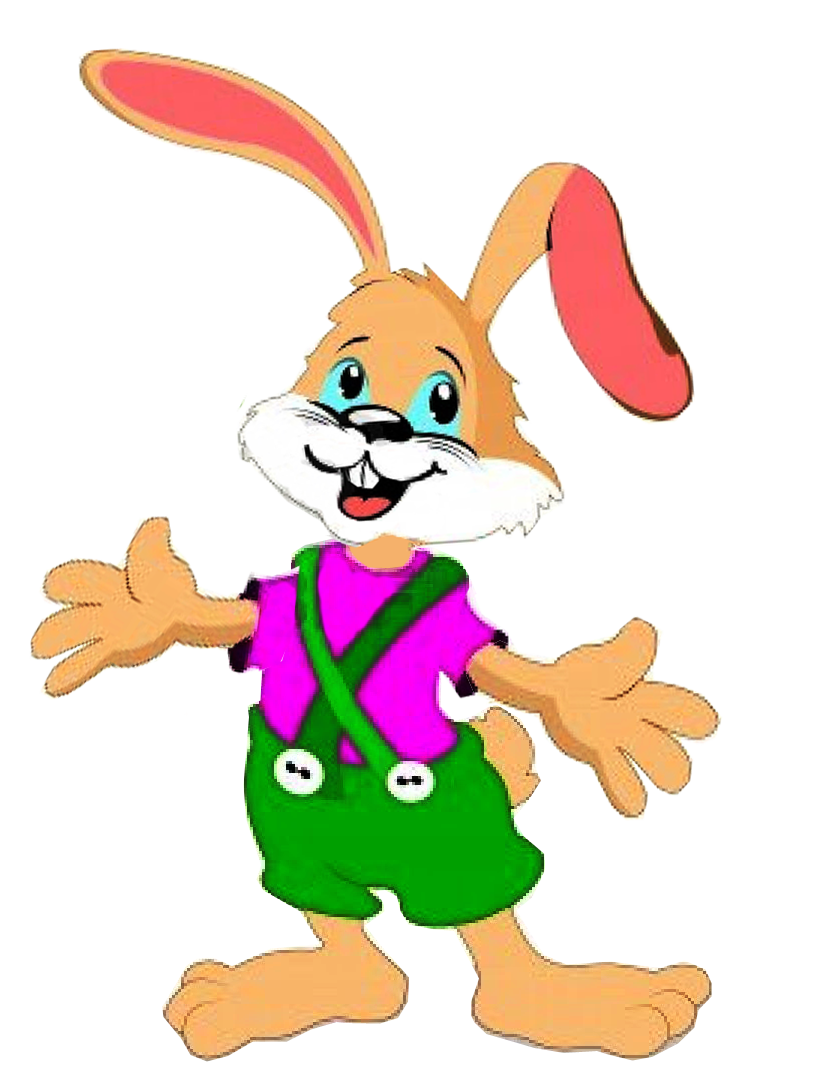 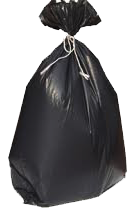 Các con à, nước rất cần cho sinh hoạt của con người và mọi động vật xung quanh chúng ta. Vì vậy chúng mình không được vứt rác bừa bãi,bỏ rác vào đúng nơi quy định để bảo vệ môi trường xung quanh chúng mình nhé.
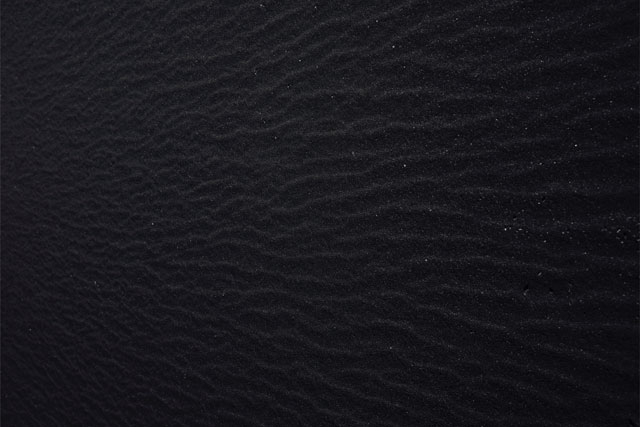